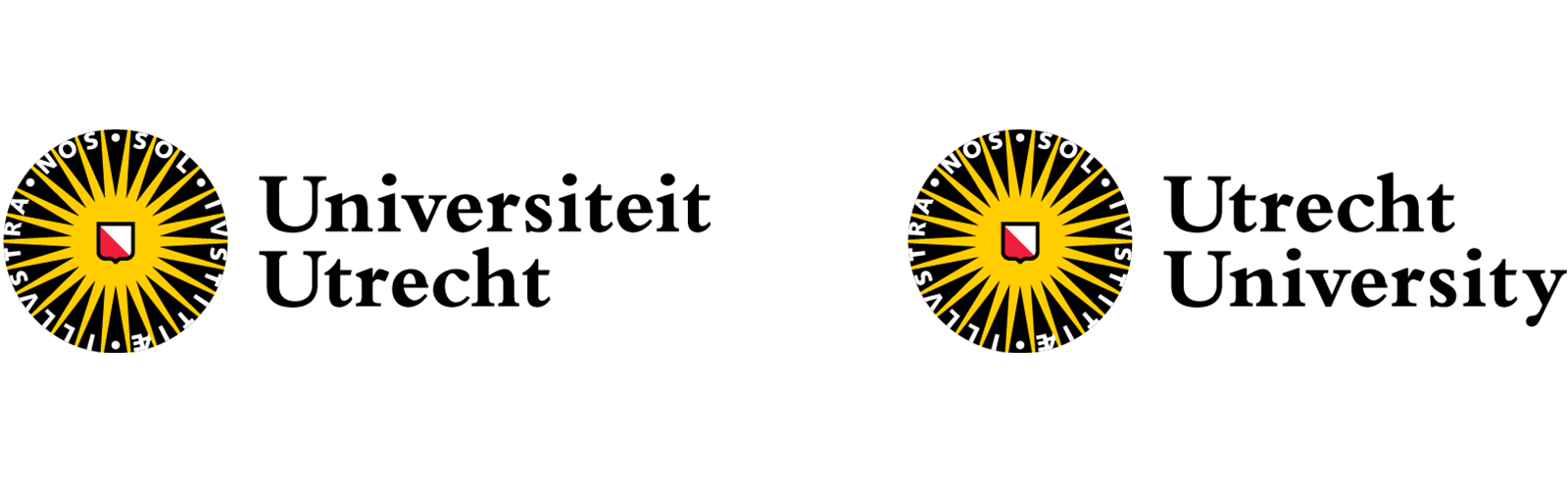 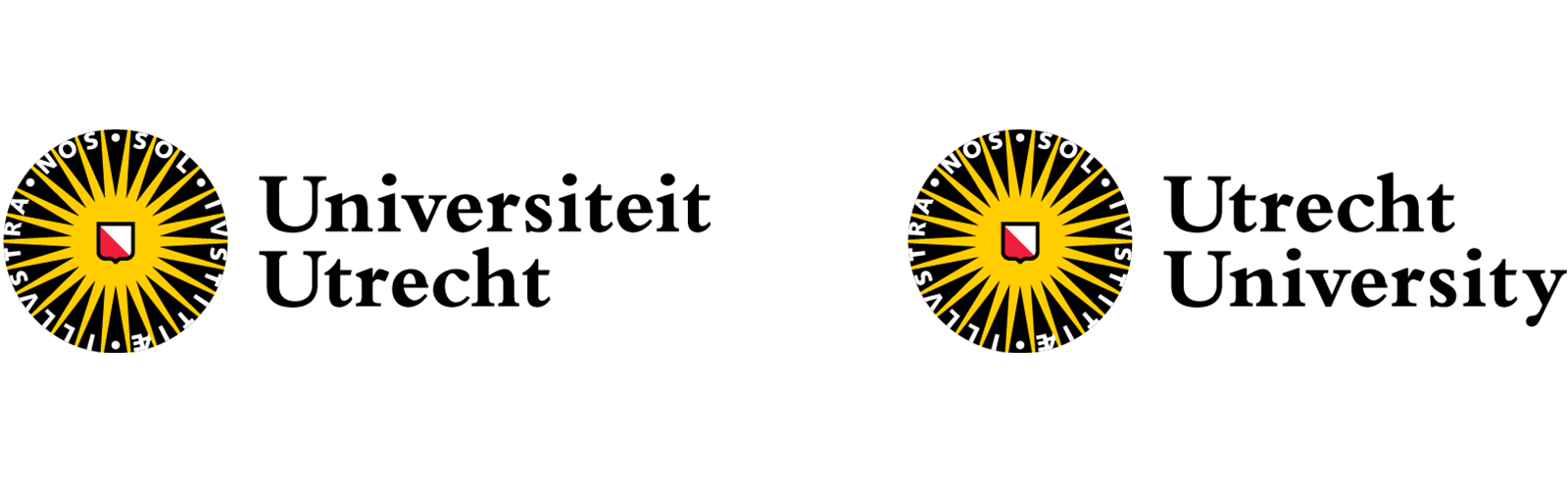 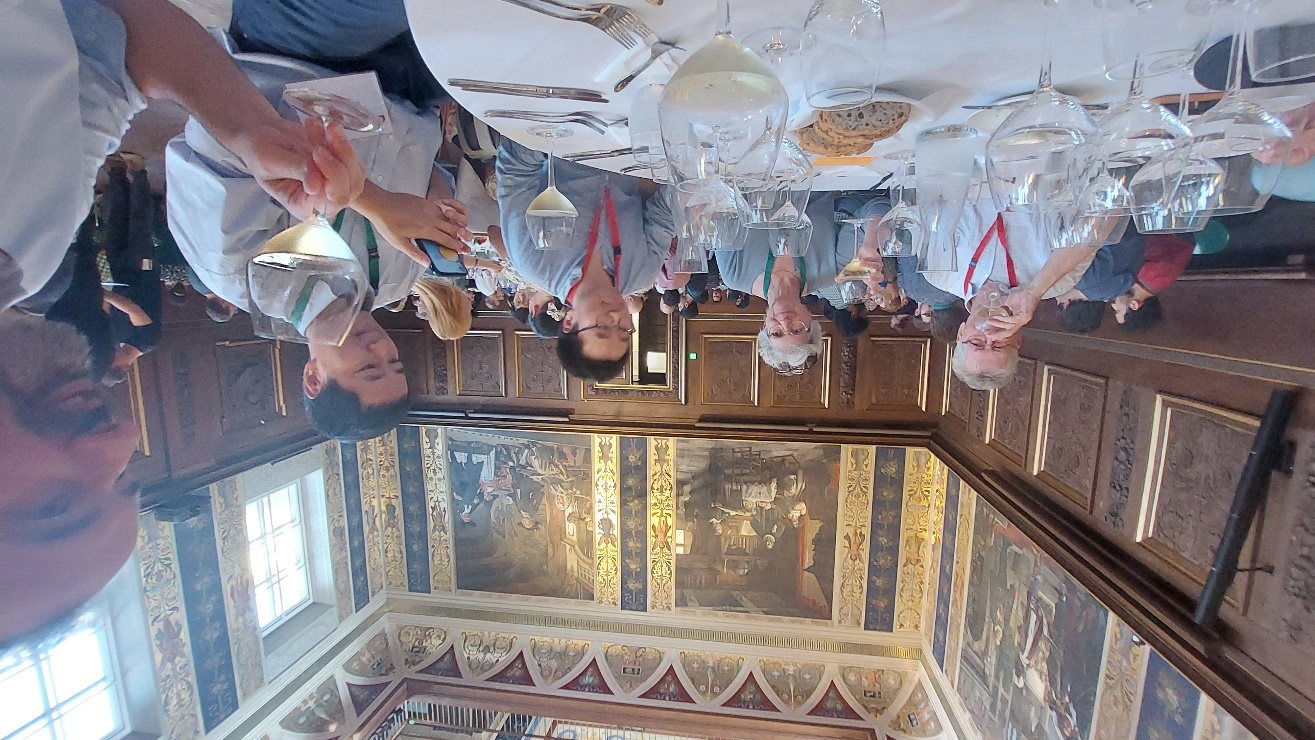 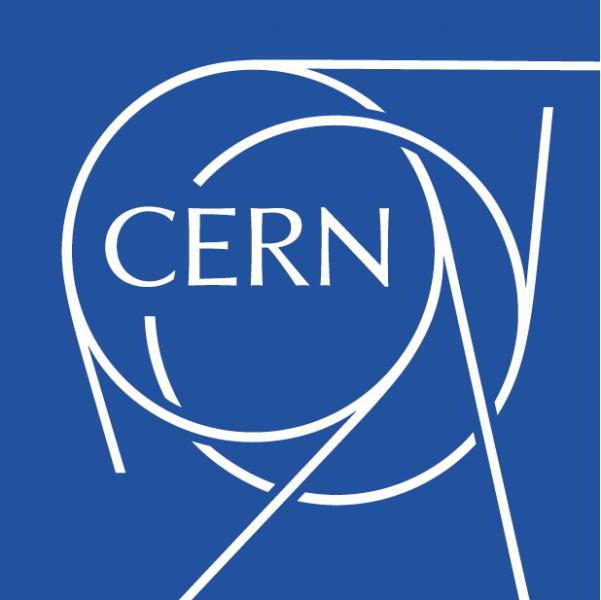 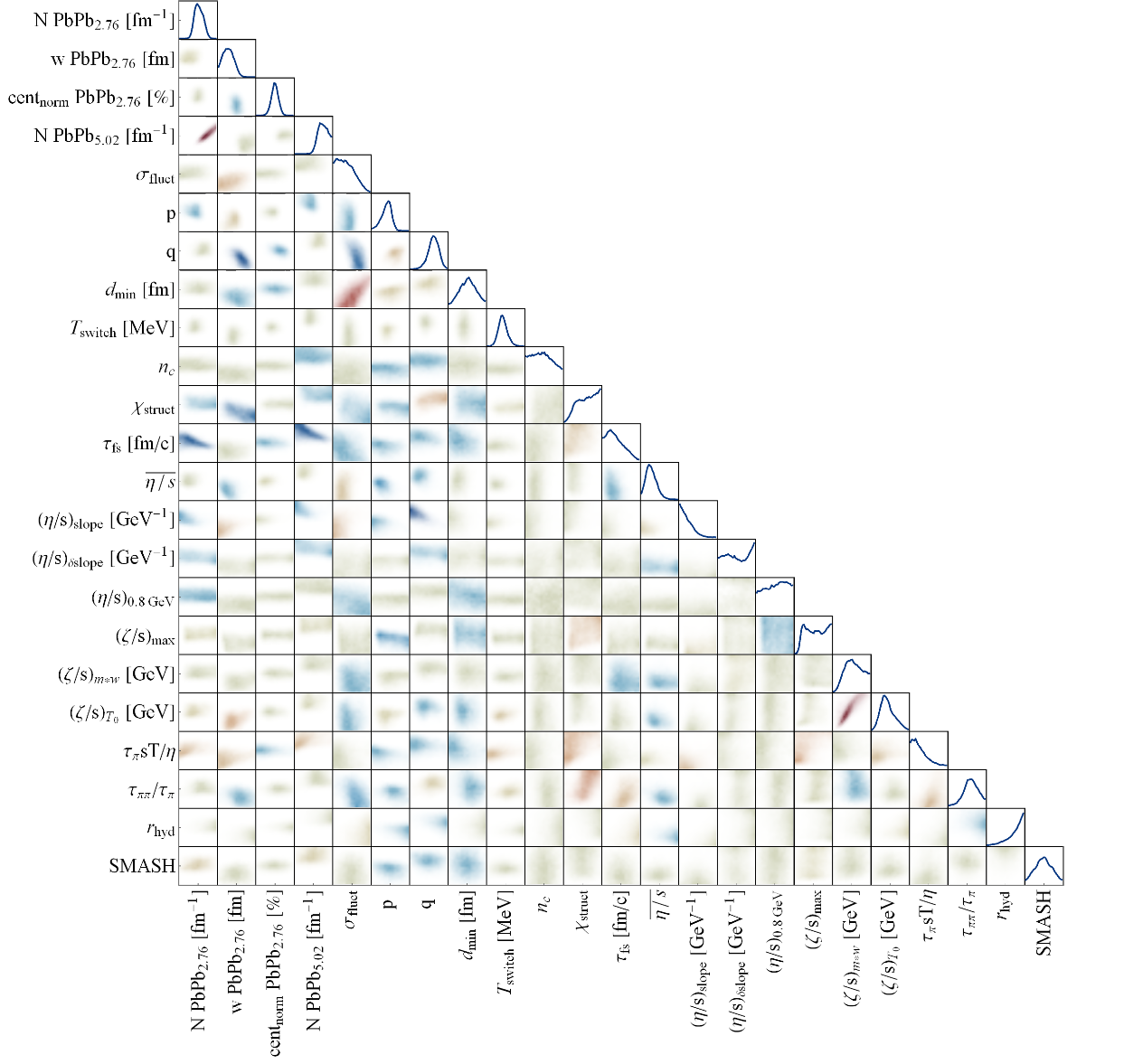 Global analyses of ultrarelativistic heavy ions in the LHC era
Towards a precision analysis of heavy ion collisions
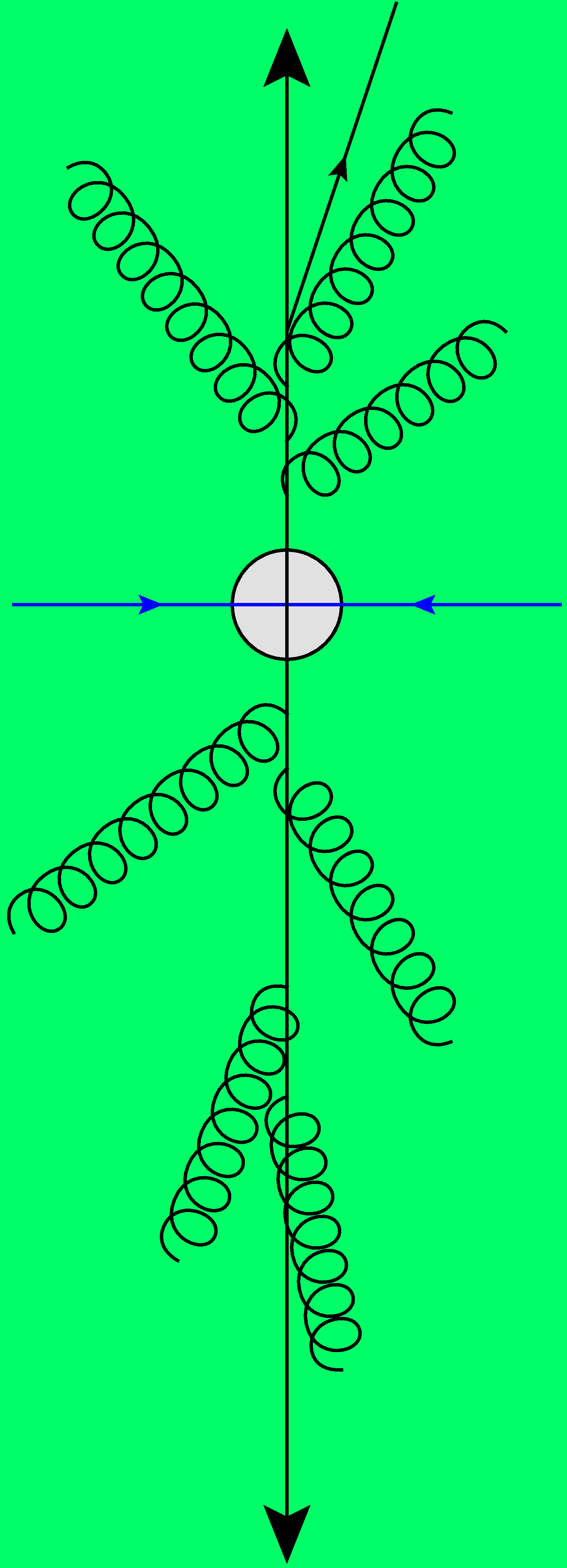 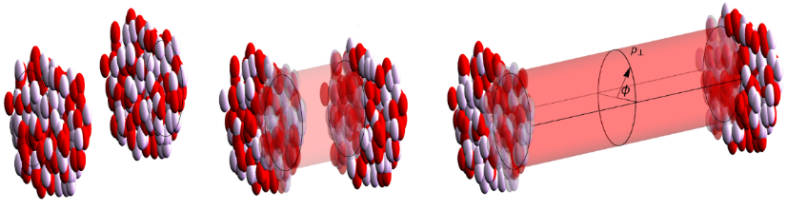 Work mostly with Govert Nijs and Giuliano Giacalone
Wilke van der Schee
NBI heavy ion seminar
29 November 2024
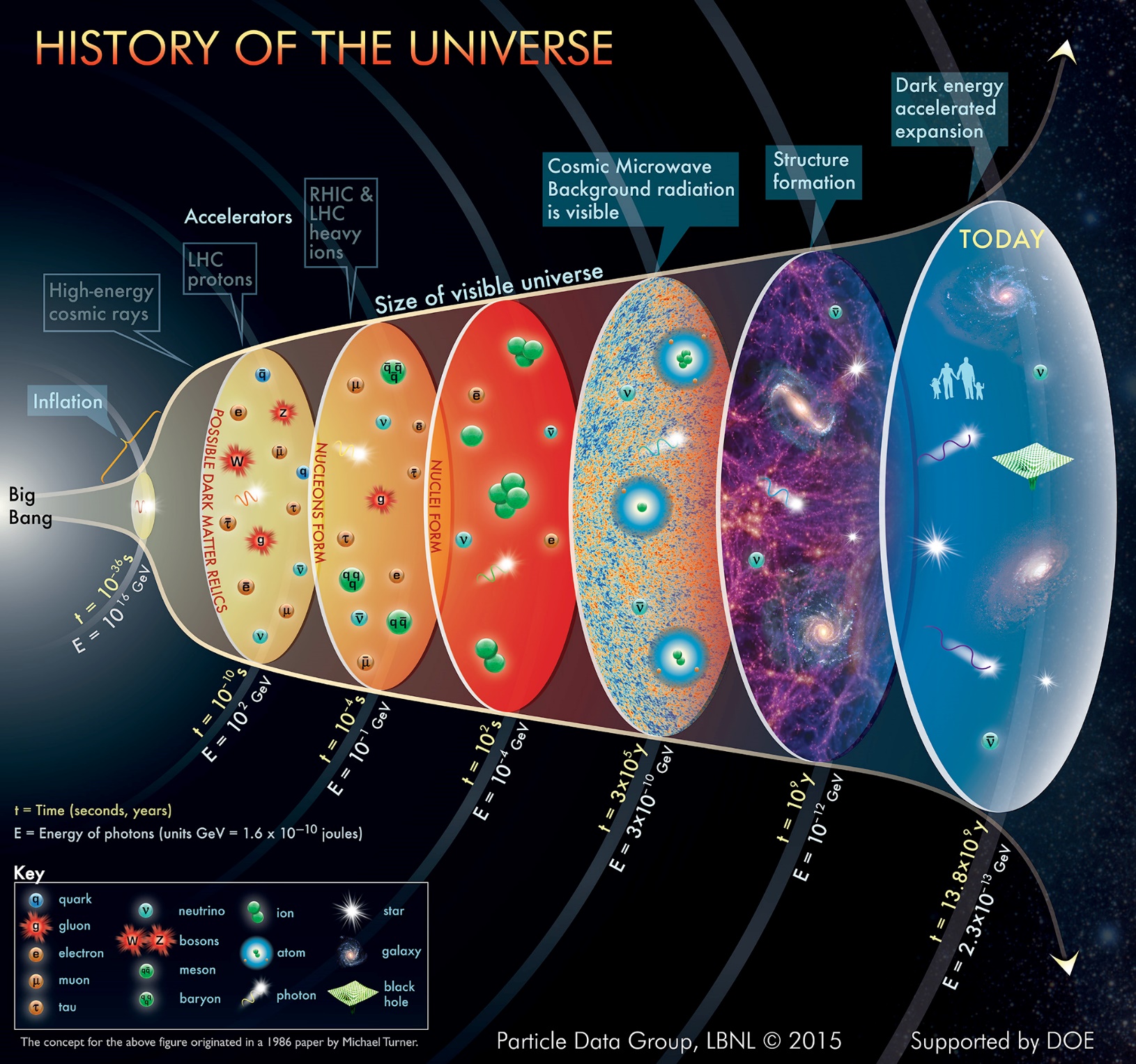 Wilke van der Schee, CERN/Utrecht
Quark-gluon plasma (QGP)
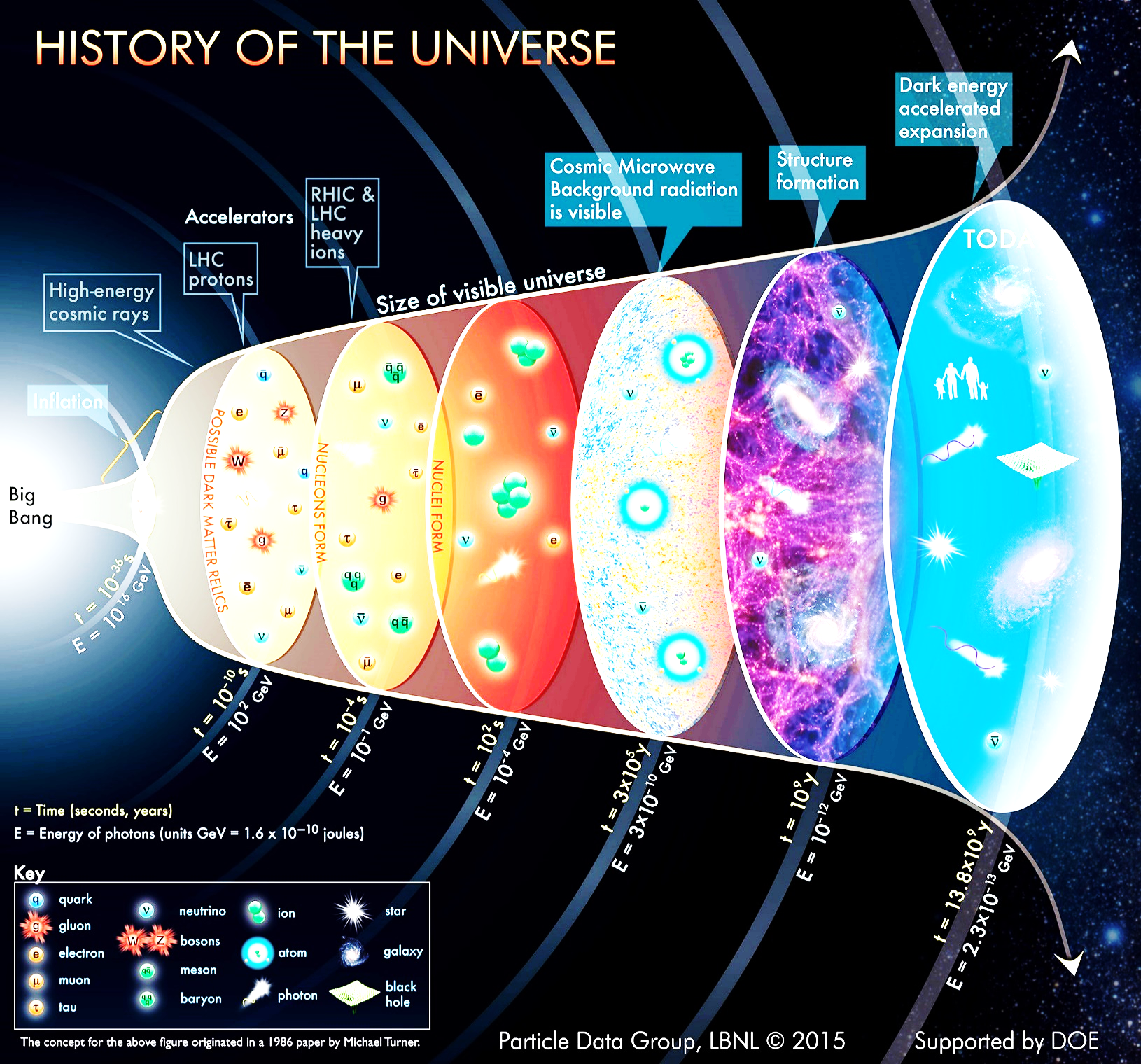 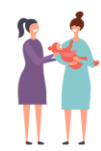 2/30
[Speaker Notes: QGP is perhaps simplest interesting fluid in nature
Elementary particles, cosmology
Not a free gas: strongly interacting quantum matter
Theoretical perspective: strong and QCD point of view
Experimental data]
How to create QGP
Wilke van der Schee, CERN/Utrecht
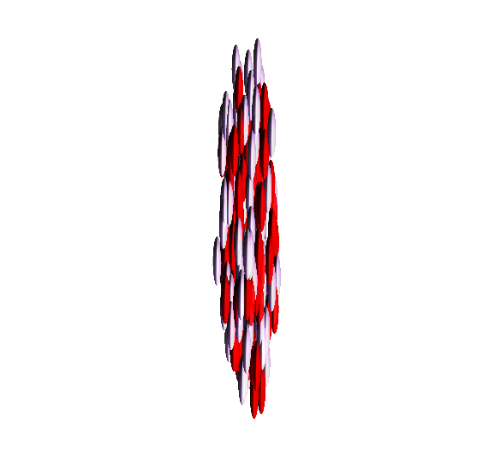 Colliding heavy nuclei (Pb) at high energies
Lorentz gamma factor up to 2500
Most perfect/strange:
h/s ~ 0.08
Smallest fluid:
~ 2 fm living 10-23 s
Most vortical fluid:
w ~ 1022/s
Hottest fluid:
1012 K
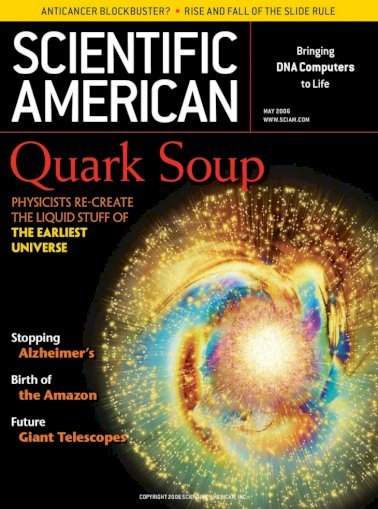 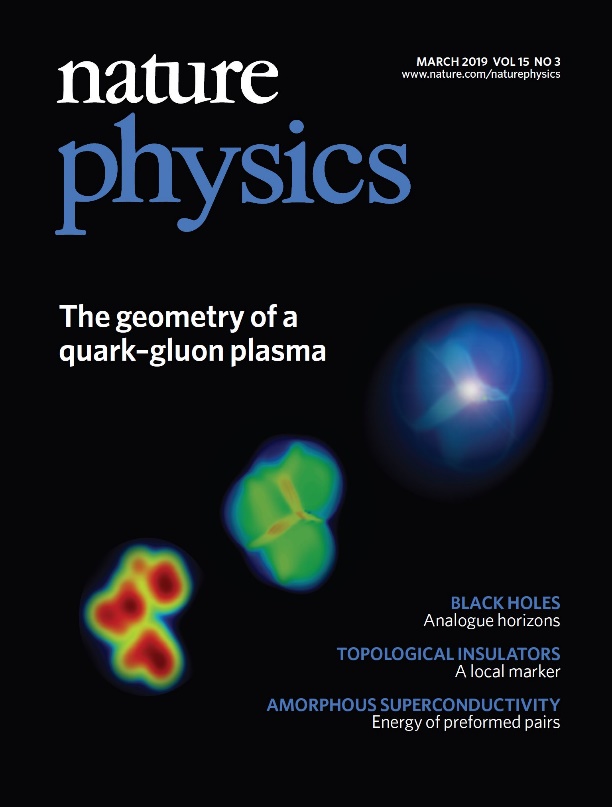 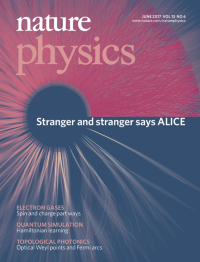 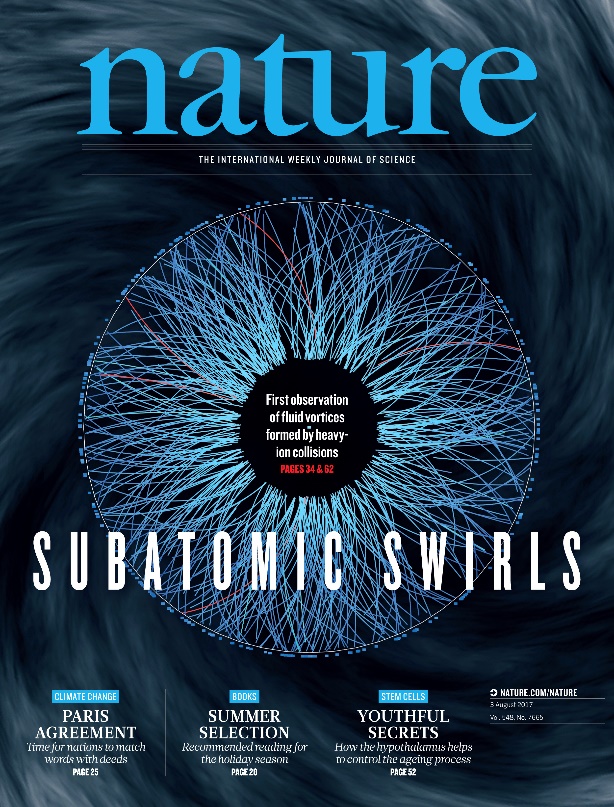 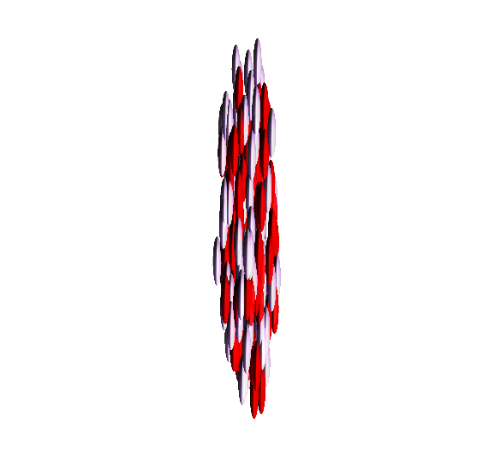 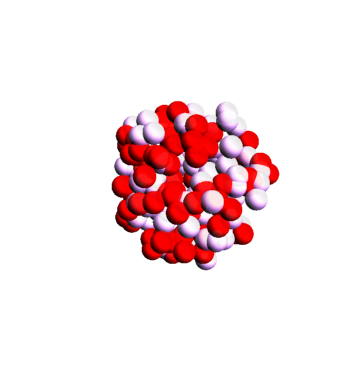 16 fm
3
Wilke van der Schee, CERN/Utrecht
CERN accelerator complex
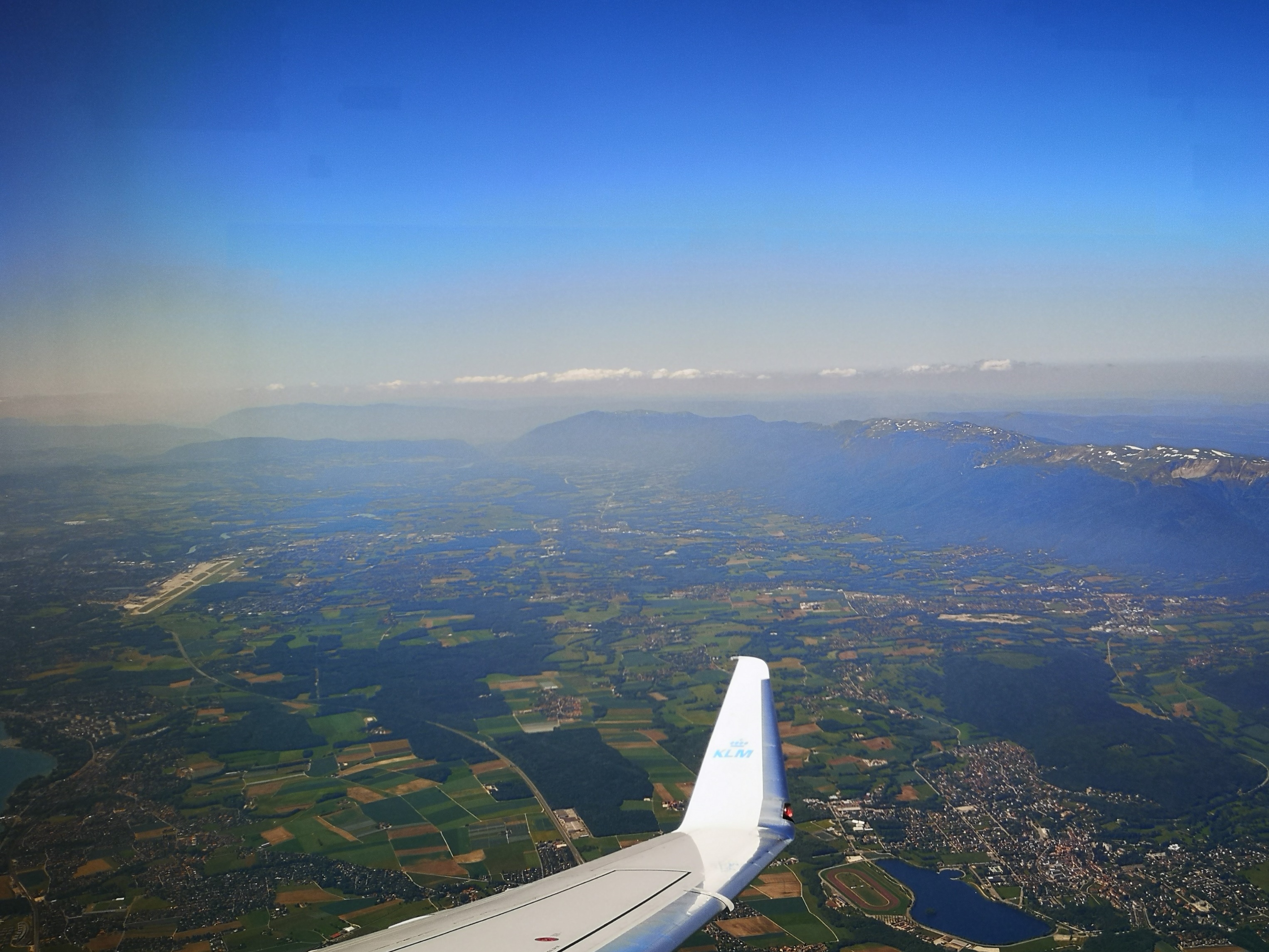 Le reculet/Jura
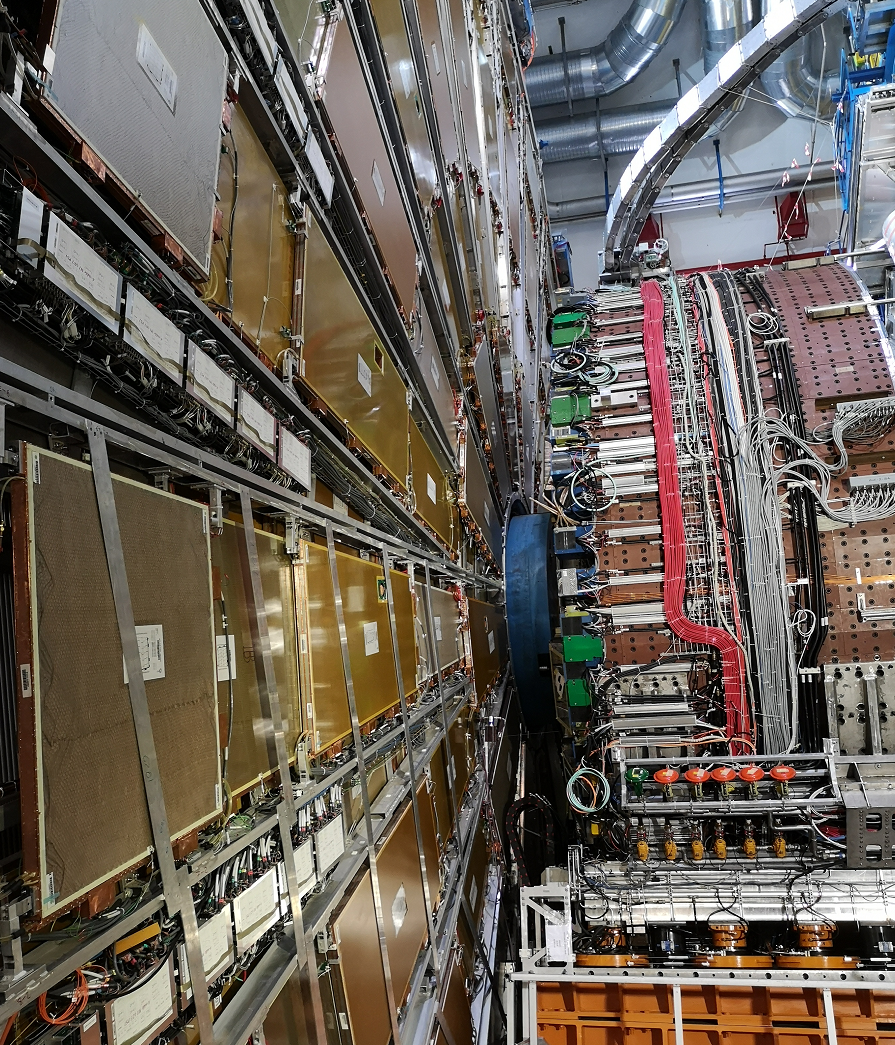 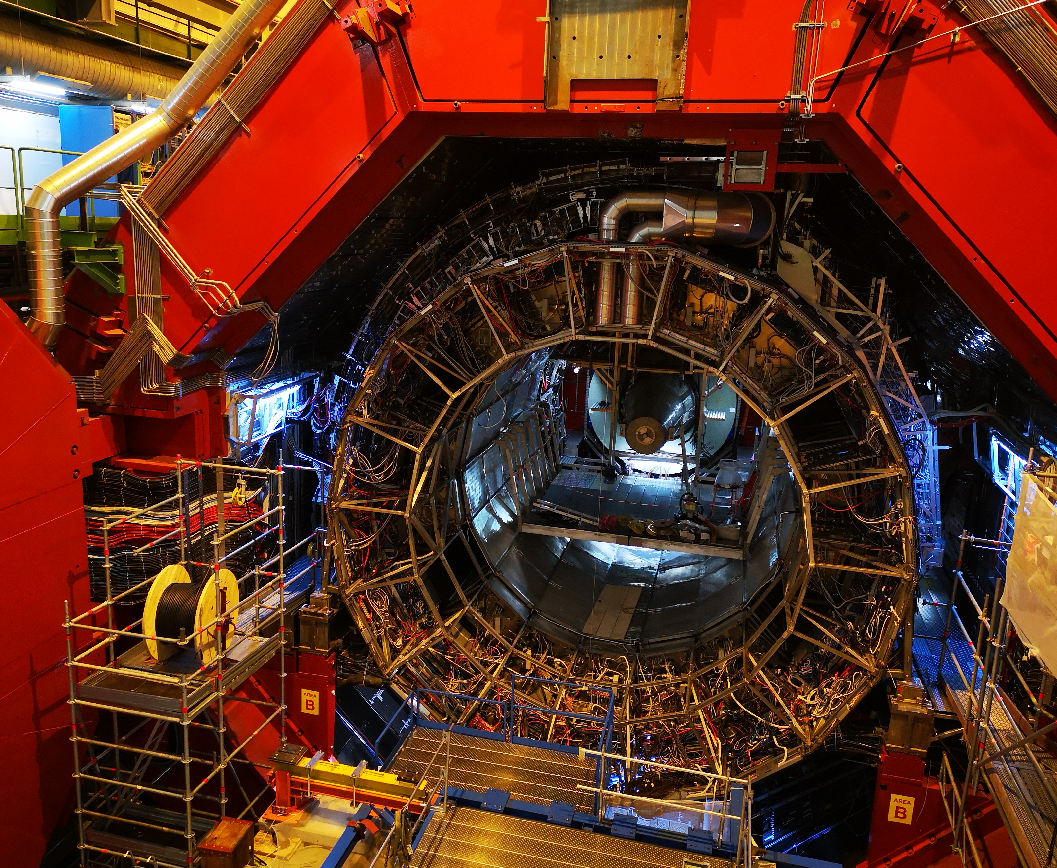 ATLAS/TH
ALICE
Rhône
SPS/Prévessin
CMS
LHCb
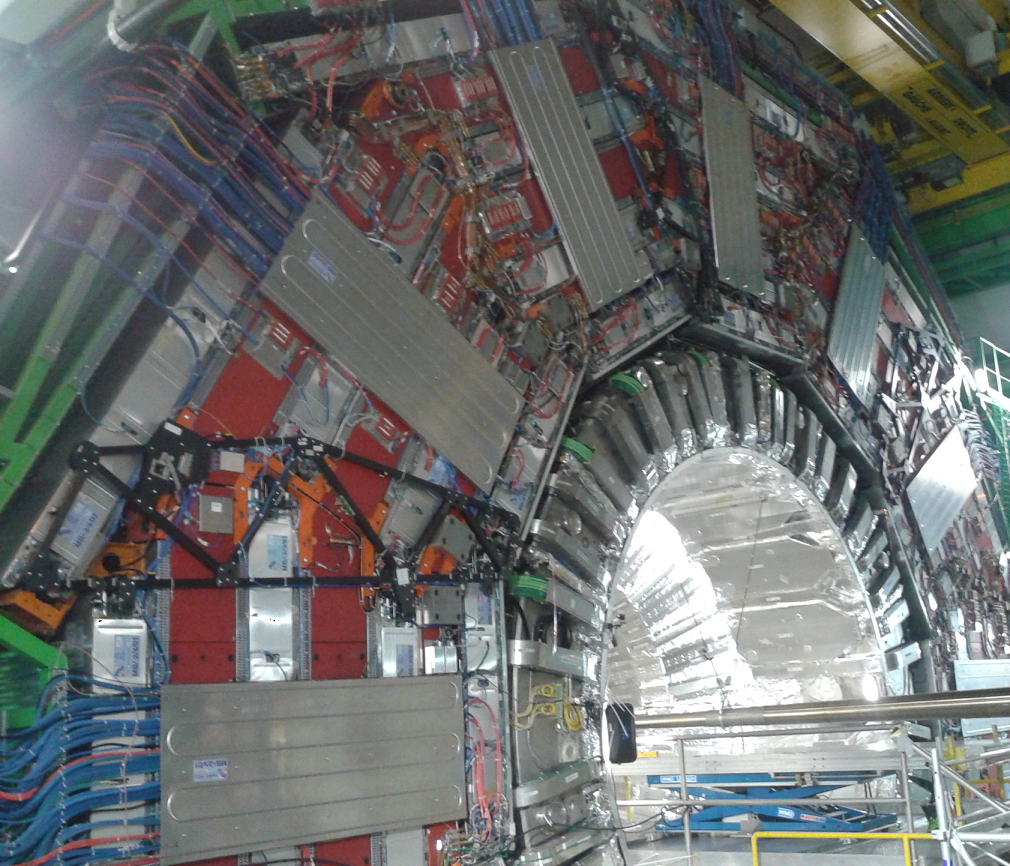 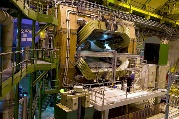 Lac Léman/Lake Geneva
[Speaker Notes: QGP created at hadron colliders
Contribution Utrecht to ALICE
Contributions from all experiments]
Quark-gluon plasma is strongly coupled
Wilke van der Schee, CERN
Initial stage - QGP - hadronic phase
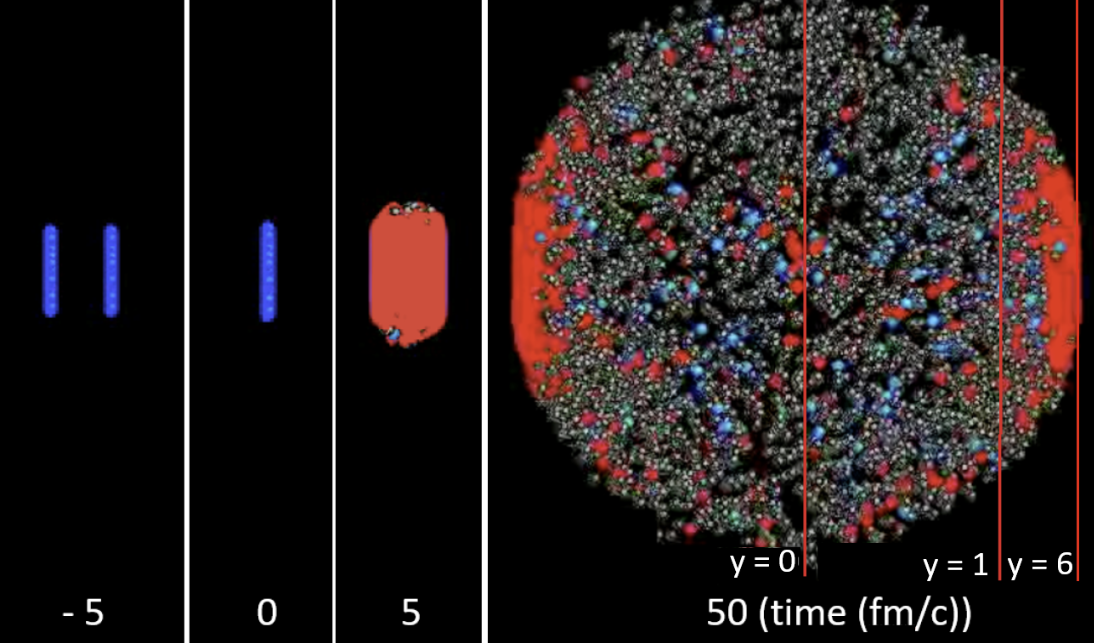 Anisotropic flow (small viscosity)
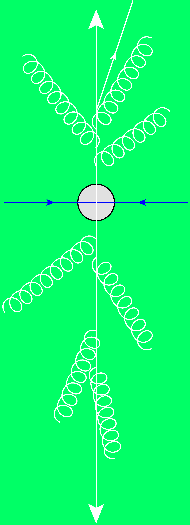 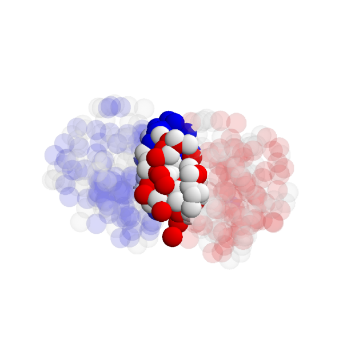 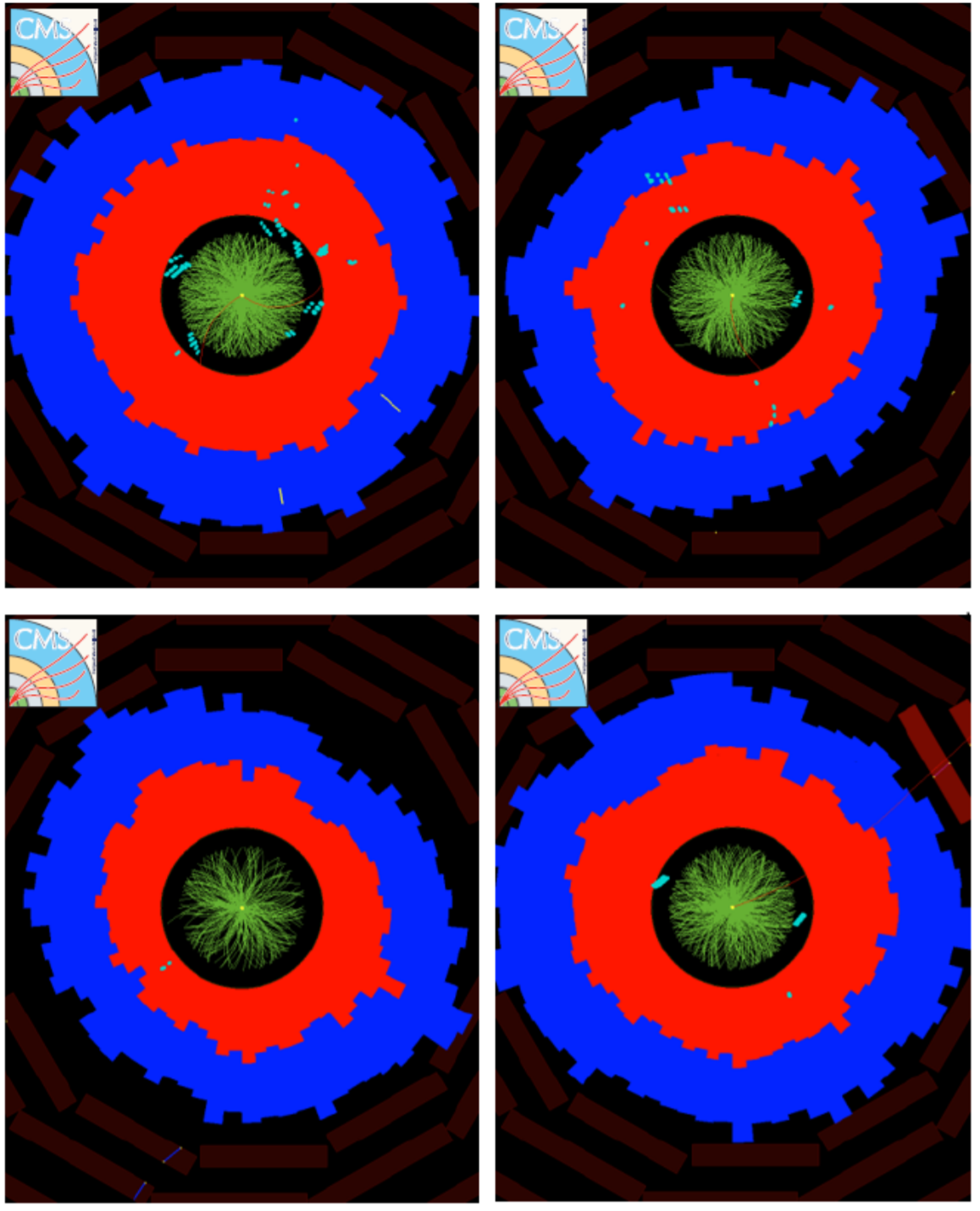 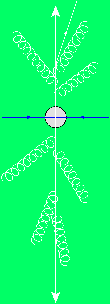 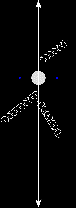 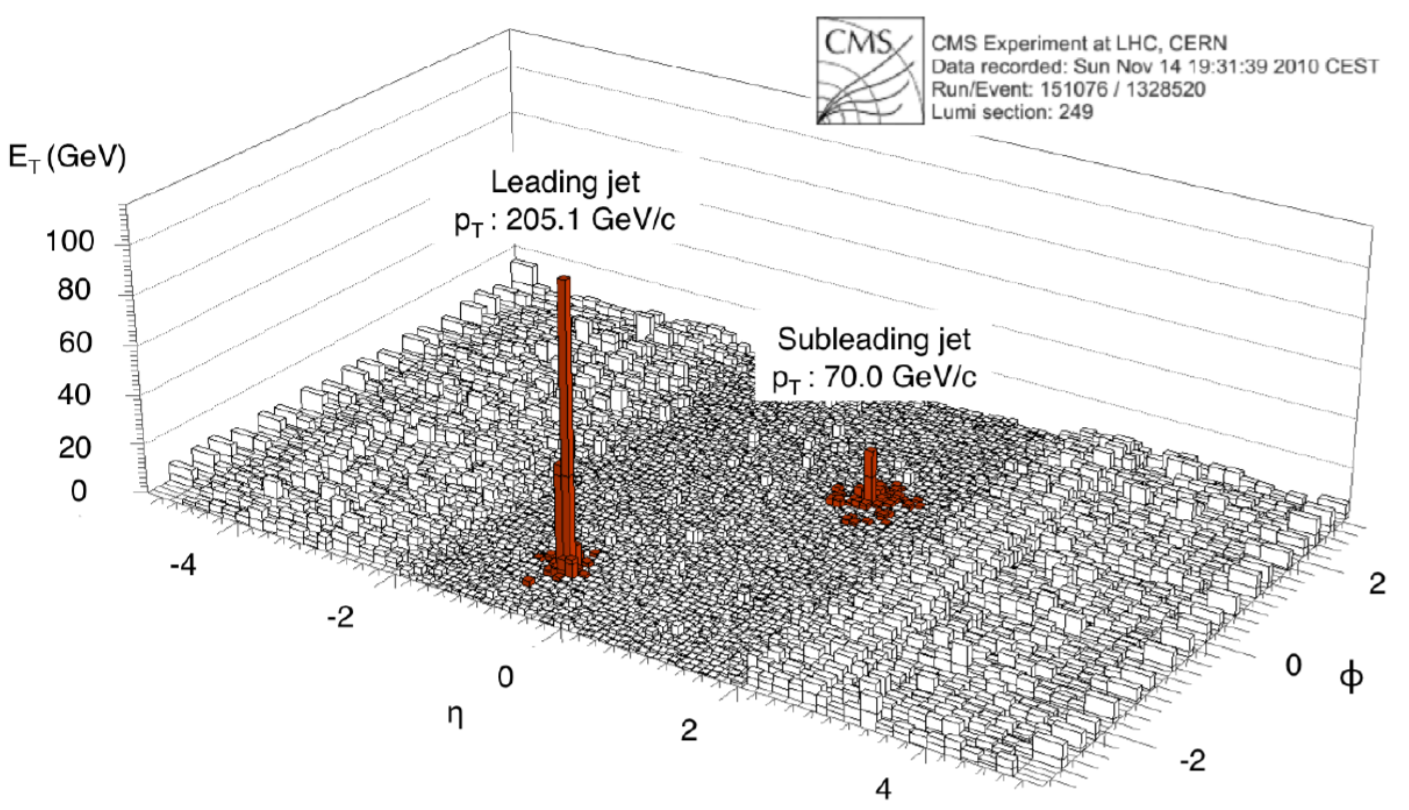 Jet energy loss in dijet pair
5/30
Wit Busza, Krishna Rajagopal and WS, Heavy Ion Collisions: The Big Picture, and the Big Questions (2018)
[Speaker Notes: Historically: Weak coupling: slow thermalization and larger viscosity
Review: spectra at RHIC and LHC  fast QGP]
Standard model of heavy ion collisions
Wilke van der Schee, CERN/Utrecht
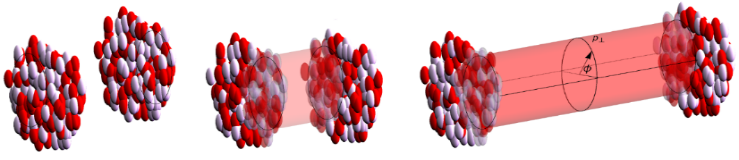 (# parameters)
Viscous hydrodynamics (10)
Initial stage (13)
Cascade of hadrons (2)

SMASH
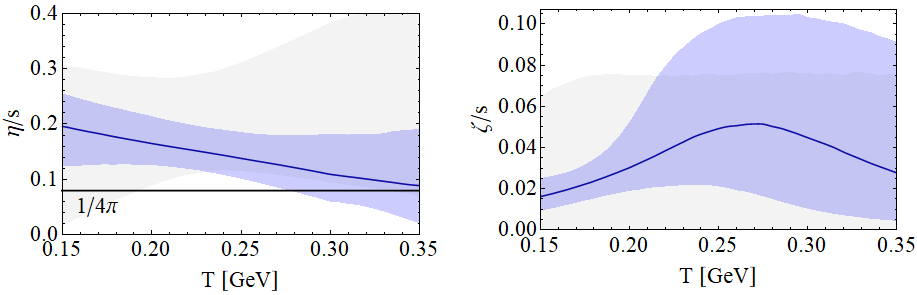 Subnucleonic structure? (8)





Non-thermal flow? (2)with hydrodynamised initial stage

Fluctuations? (1)
Shape (2)
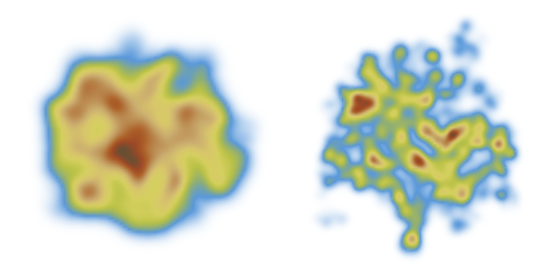 Shear viscosity (4)


Bulk viscosity (3)


Second order transports: 2
EOS: 1
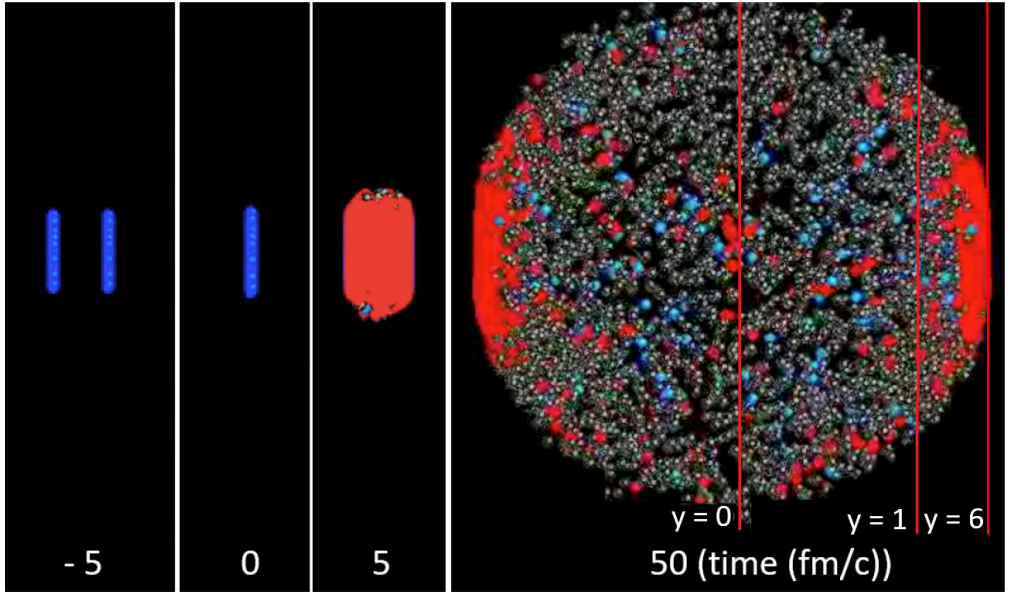 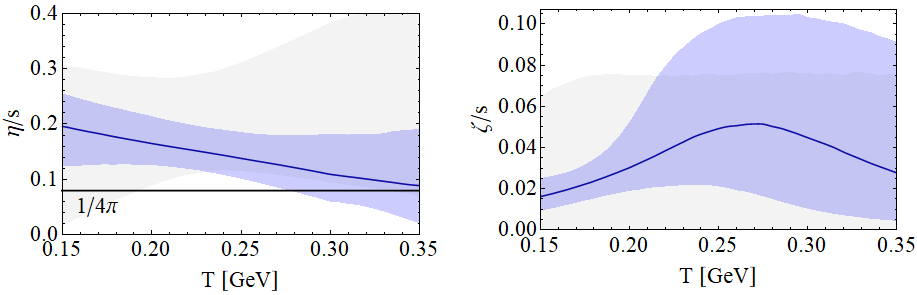 Jonah Bernhard, Scott Moreland and Steffen Bass, Bayesian estimation of the specific shear and bulk viscosity of quark–gluon plasma (2019)
Govert Nijs, WS, Umut Gursoy and Raimond Snellings, A Bayesian analysis of Heavy Ion Collisions with Trajectum (2020)
6/30
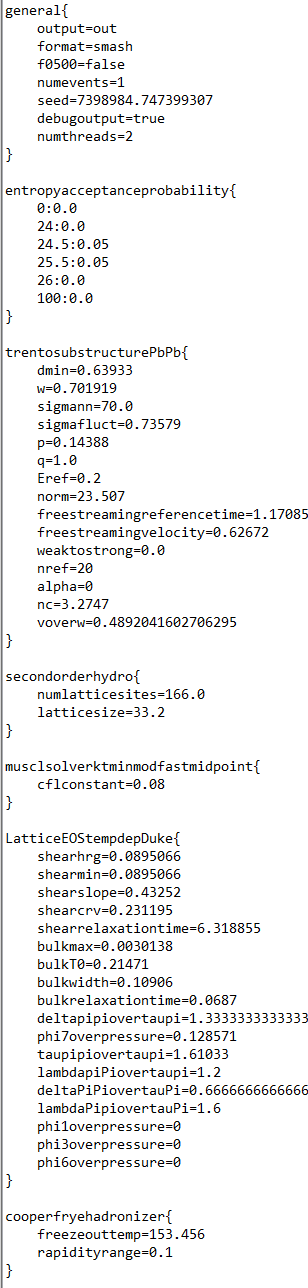 Trajectum
Quite straightforward to use (see param file, right)


Includes analyse routine
Parallelised: can analyse unlimited number of events
http://sites.google.com/view/govertnijs/trajectum
http://wilkevanderschee.nl/trajectum
7/30
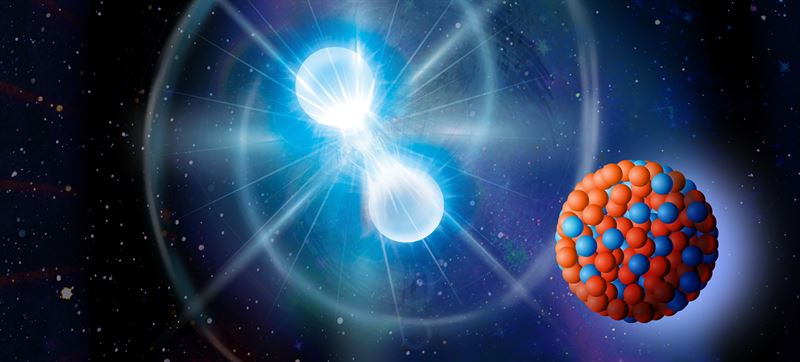 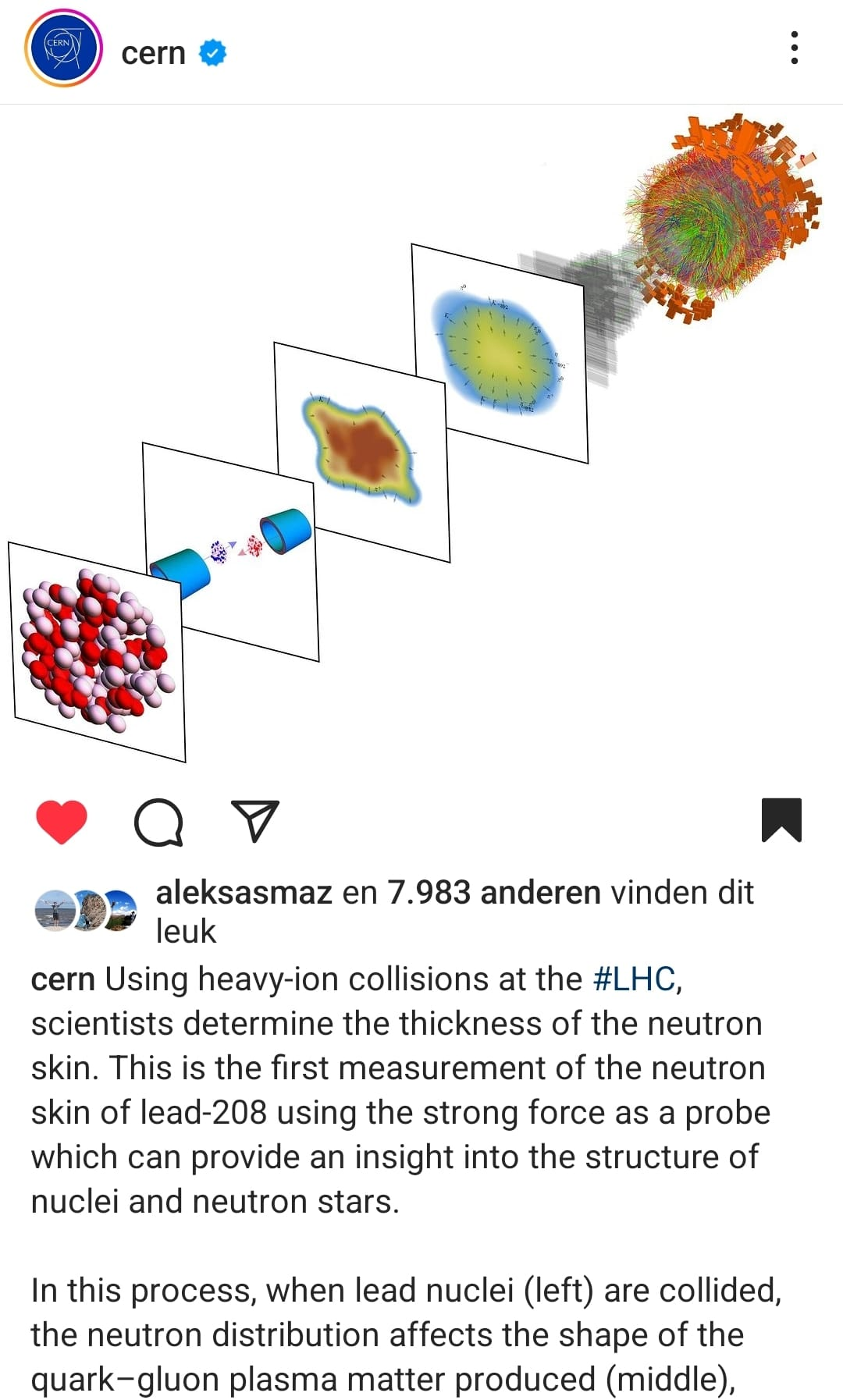 Neutron skin
With a short intro on Bayesian analysis
8
Trento:
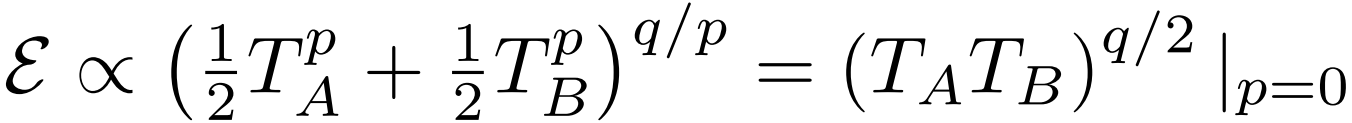 The neutron skin
Nucleus charge profile can be measured very accurately
Much more uncertainty in the profile of the neutrons
Relevant to understand cold QCD: EOS for neutron stars
Can we make progress using heavy ion collisions?
Isospin symmetry makes distinction neutron/proton difficult
Leverage accurate proton knowledge and obtain profile of nucleus?
How to obtain the profile of a nucleus?
Wood-Saxon + MC-Glauber + (model like Trento)  dynamics
Currently state-of-the-art …

Profile influences many observables
Interplay with bulk viscosity, Trento model etc
Likely need a full global analysis
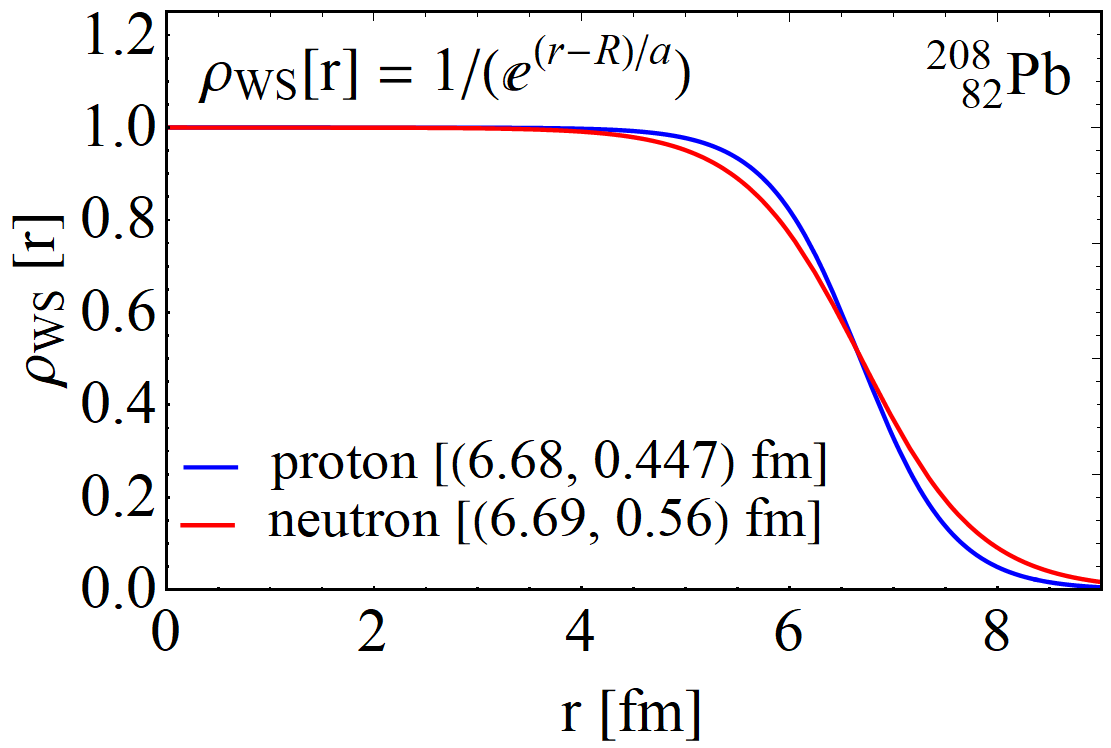 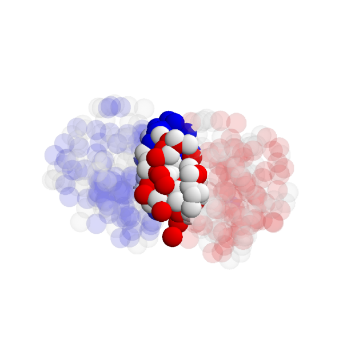 9/30
Constantin Loizides, Jason Kamin and David d'Enterria, Improved Monte Carlo Glauber predictions at present and future nuclear colliders (2017)
Wilke van der Schee, CERN/Utrecht
Performing a global analysis
Bayes theorem:
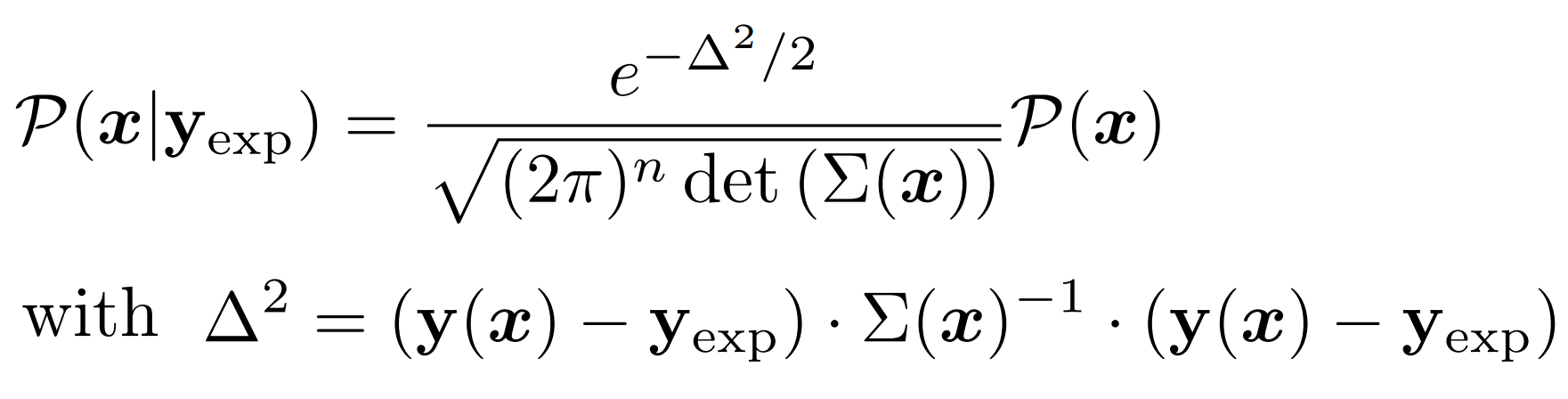 Same technique: gravitational waves
Model depends on parameters non-linearly
Run model on 3000 `design’ points 
Use an emulator for any point in parameter space (GP)

Markov Chain Monte Carlo
653 data points
Obtain posterior probability density of parameters

Compare posterior with data
Can include high statistics run
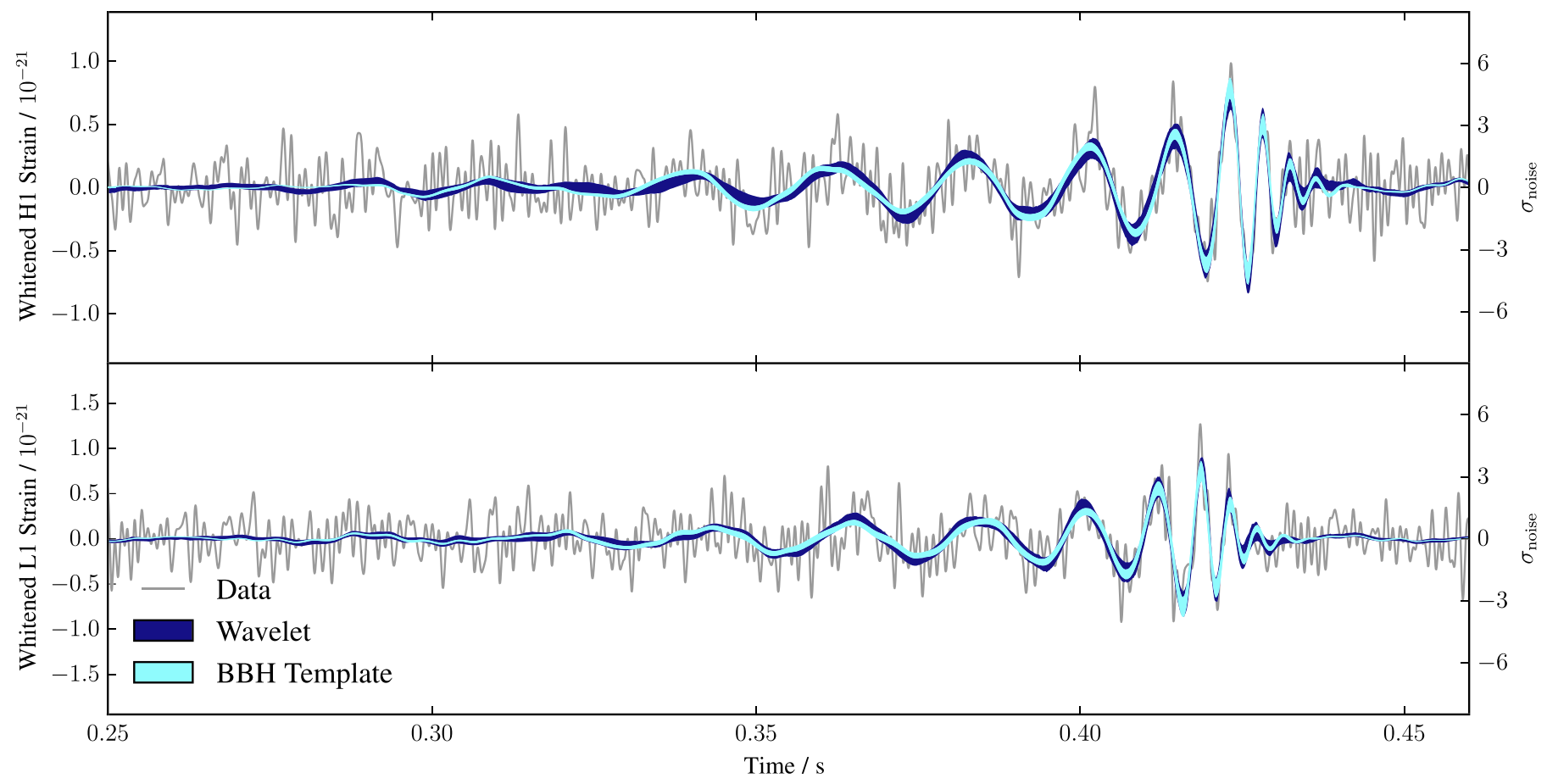 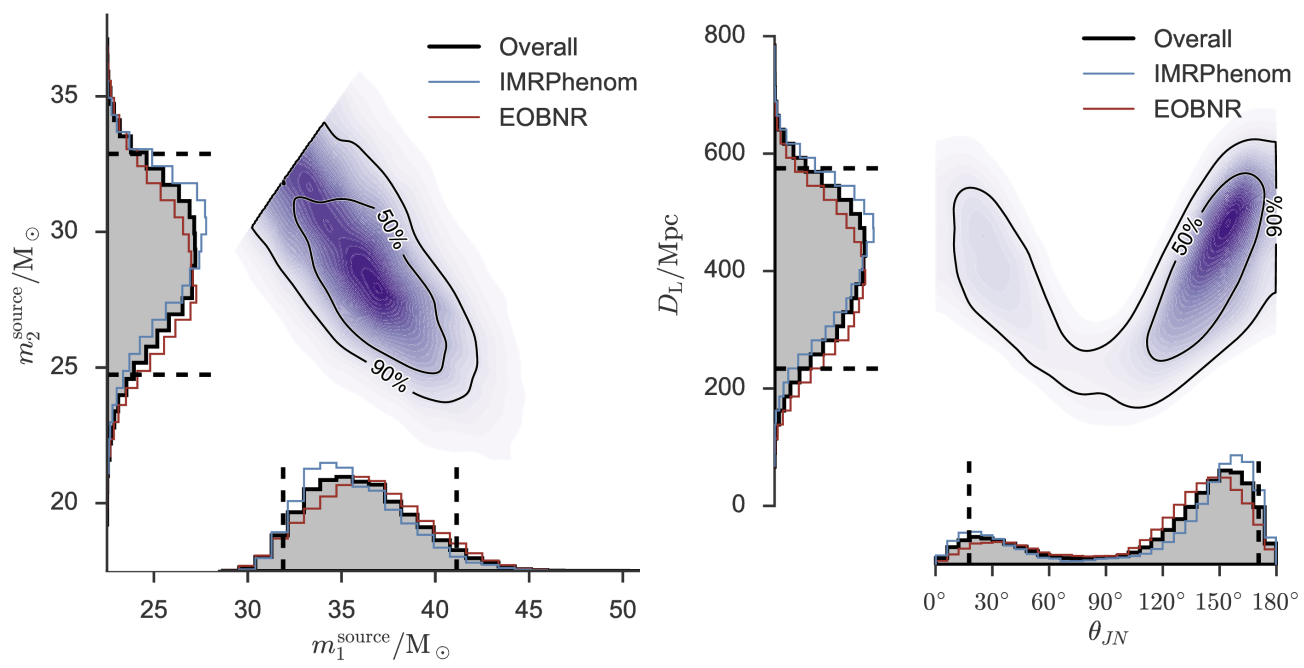 10/30
LIGO, Properties of the Binary Black Hole Merger GW150914 (2016)
[Speaker Notes: Parameters influence observables in complex and non-linear way
Global analysis needed
Run on design points + emulate
MCMC with Bayes theorem and over 500 datapoints
Verify that high probability parameter set works well with other observables
Similar to gravitational waves with for instance waveform determines correlation between distance and inclination]
Prior
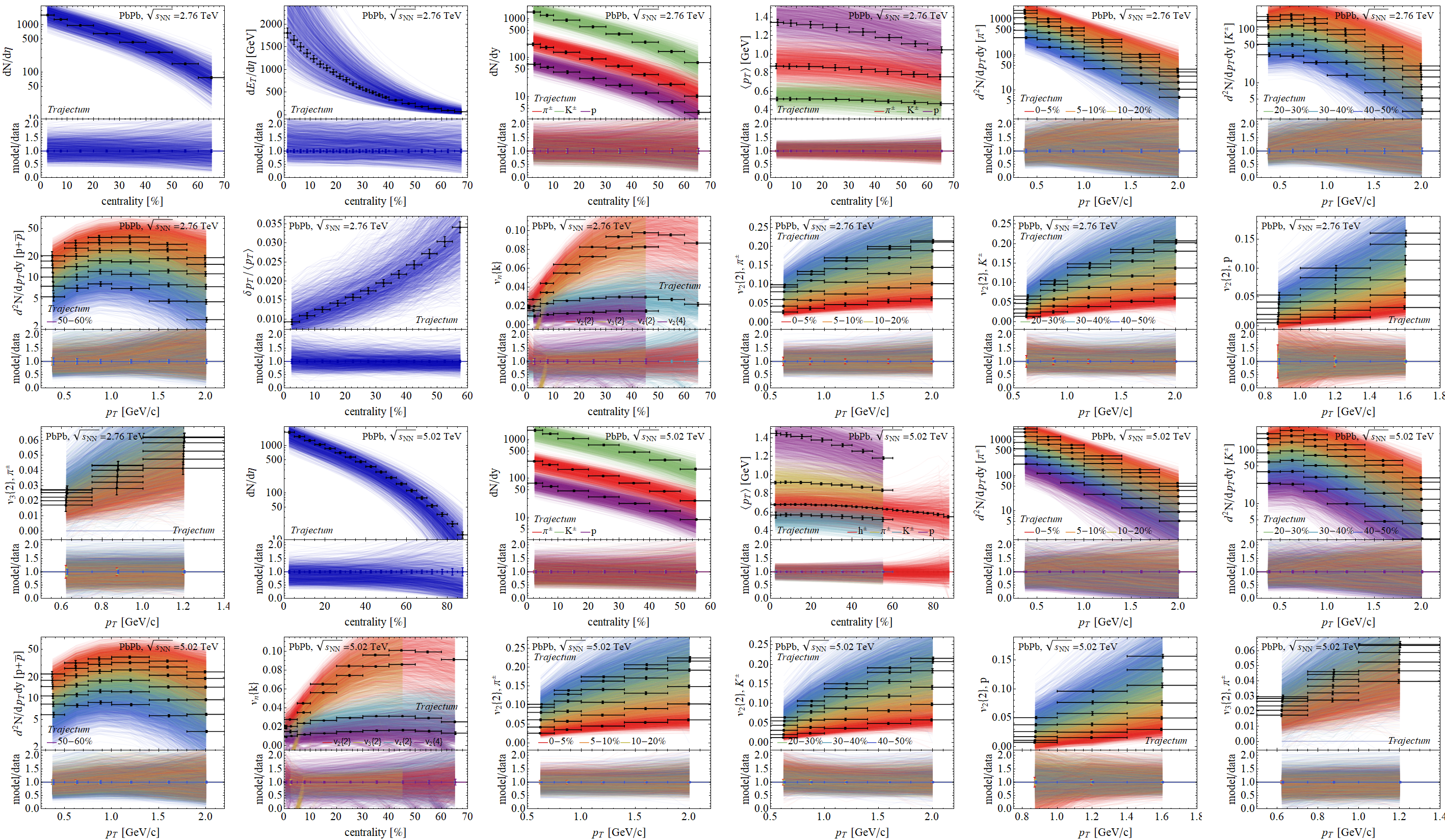 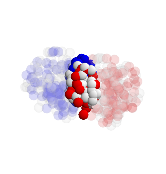 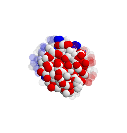 Experimental observables: a wealth of data
11/30
Wilke van der Schee, CERN/Utrecht
Design parameter-observable correlations:
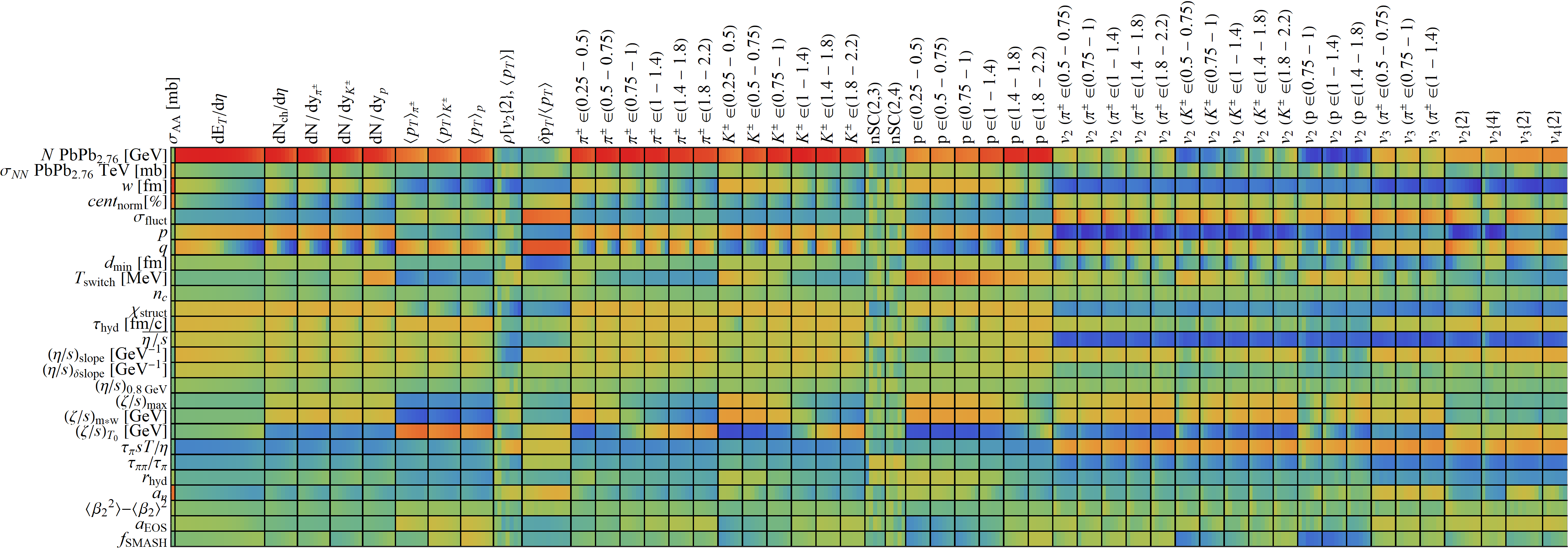 12/30
Prior
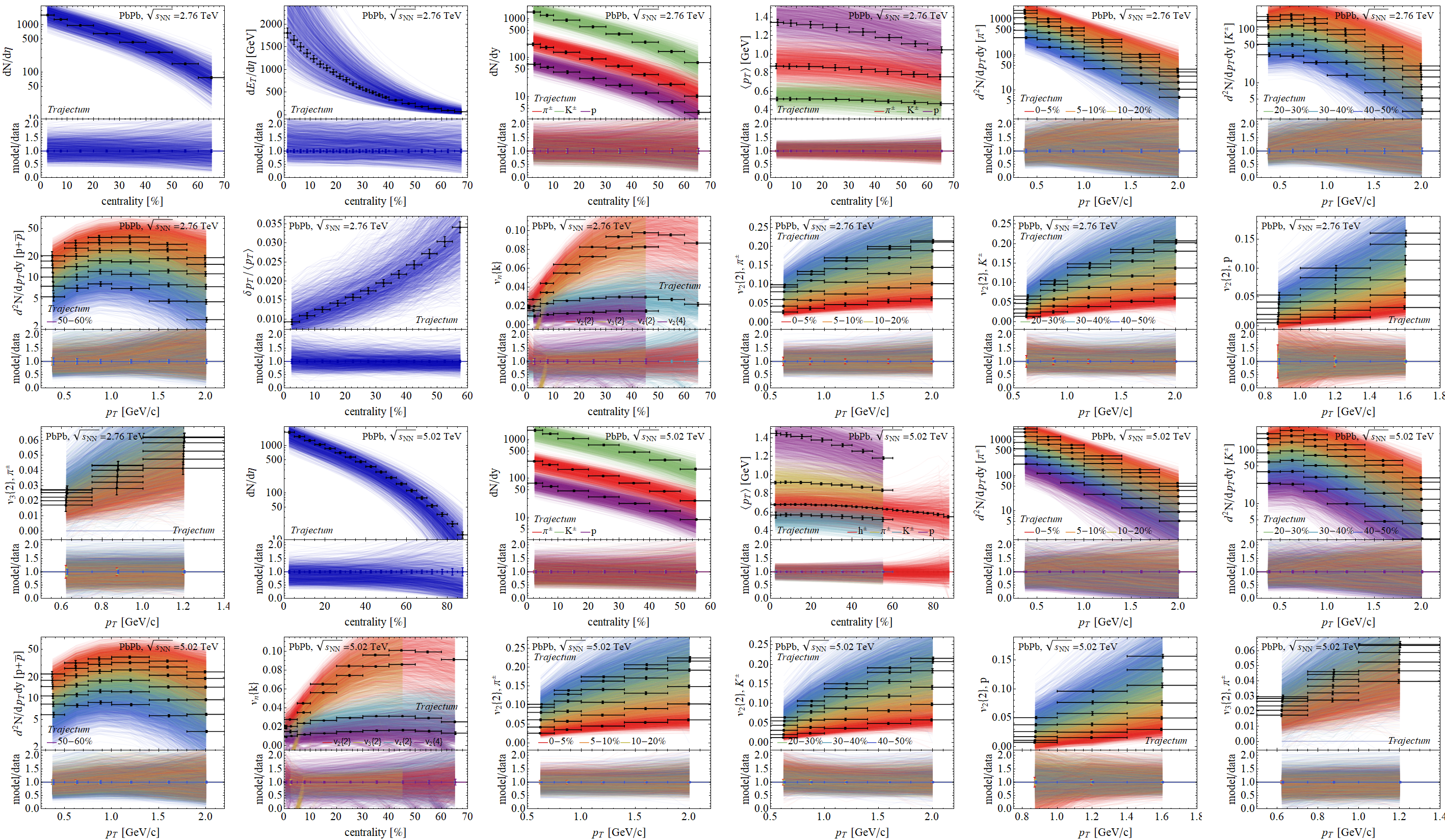 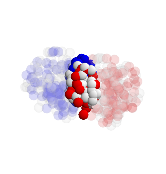 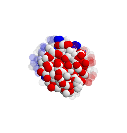 Experimental observables: a wealth of data
13/30
Posterior
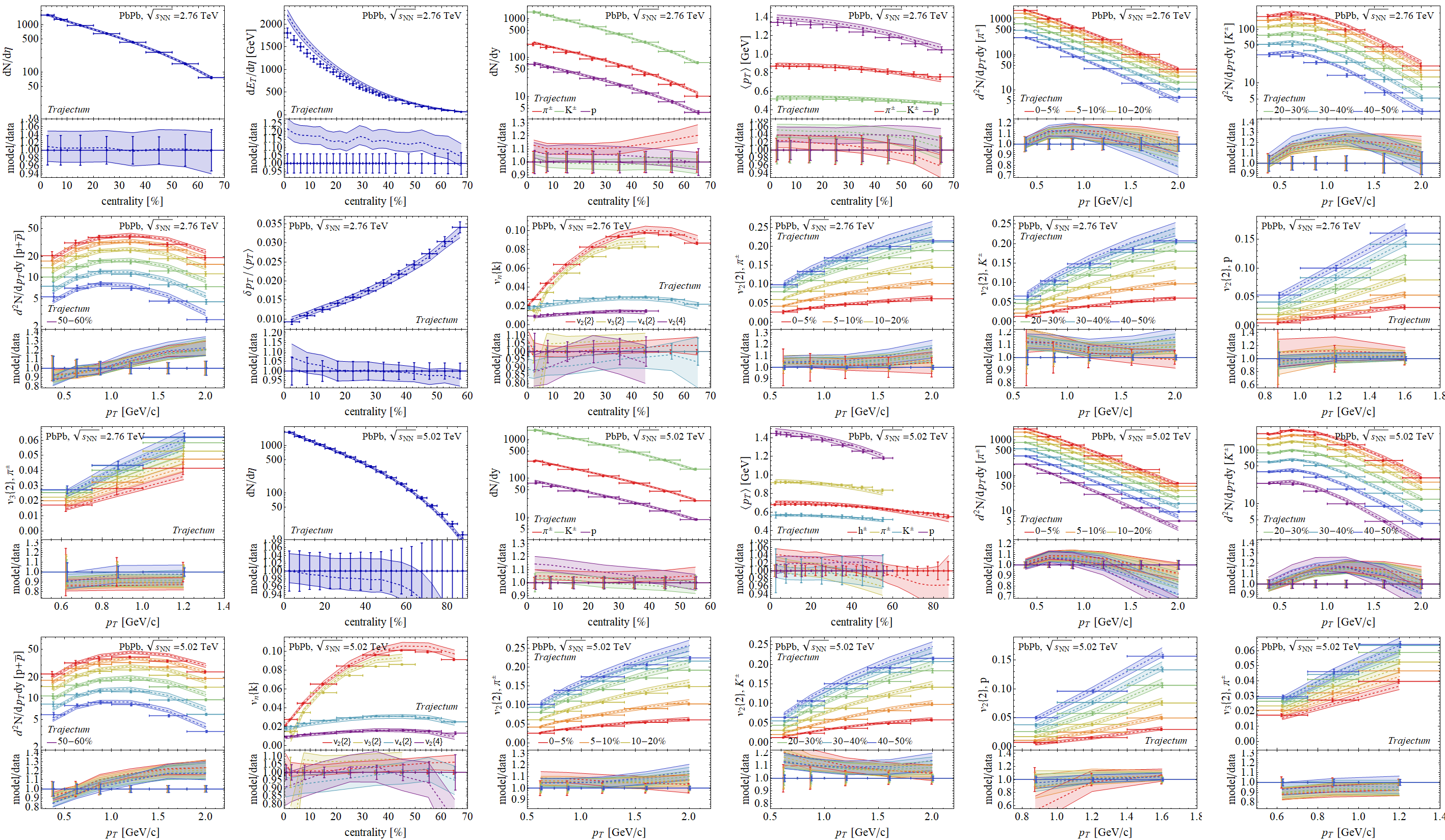 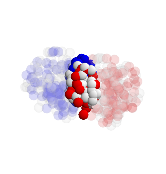 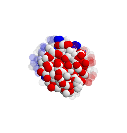 Experimental observables: a wealth of data
14/30
Full posterior distributions
Wilke van der Schee, CERN/Utrecht
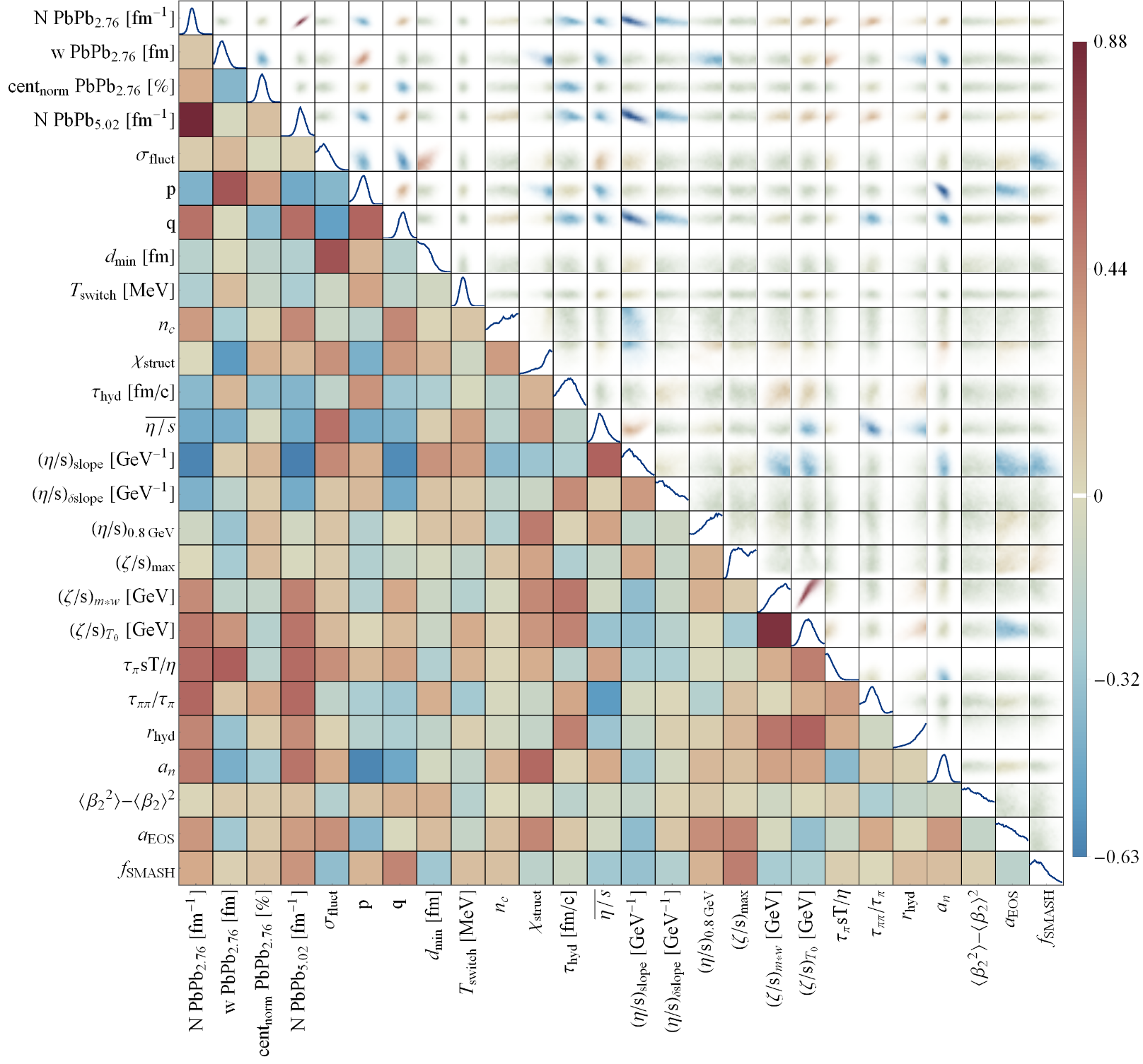 Some parameters better constrained than others
Correlations add important information, e.g. width constrained much more accurately if p parameter is known
15/30
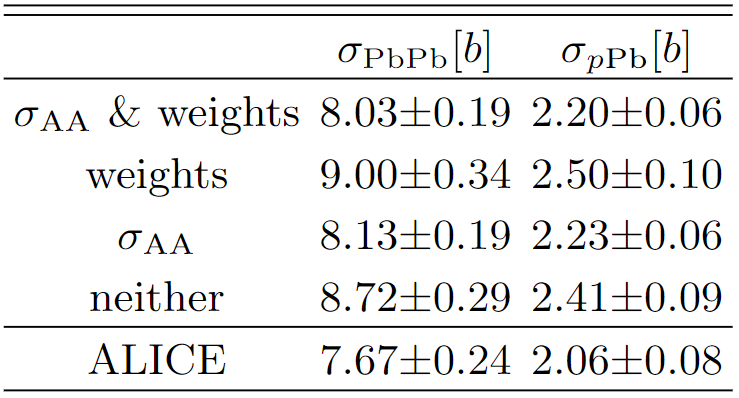 The nucleon width from Bayesian scansNucleons grow with collision energy, but by how much?
Trajectum, 2022
JETSCAPE, 2020
Trajectum, 2020
Duke nature physics, 2018
Duke + OSU, 2016
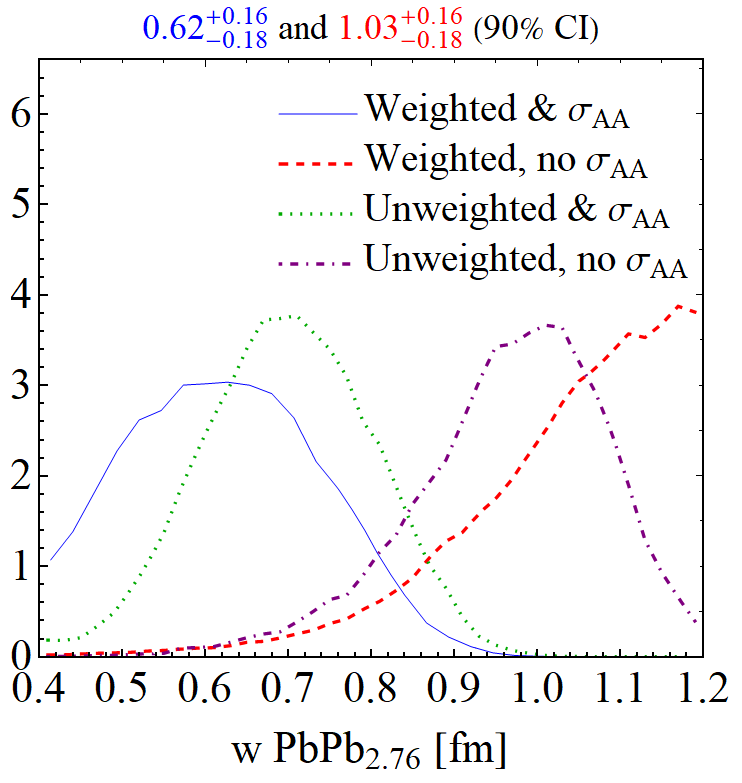 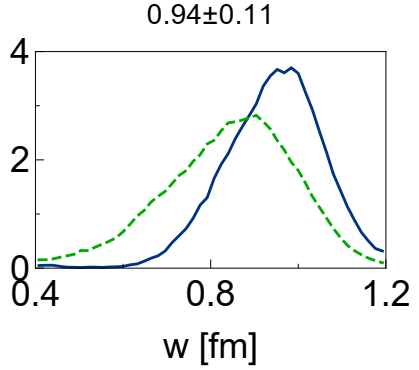 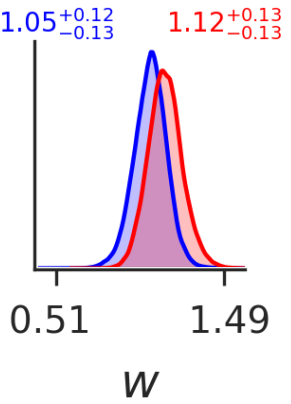 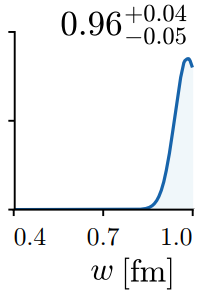 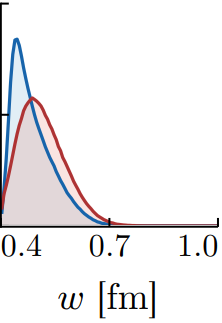 Nucleon width increased in 2018 (very significantly)
Includes initial stage (free streaming)
Inconsistent with total hadronic cross section
Measured only 2022 (!)
Much smaller width (~0.62 fm)
Initial stage gives more radial flow, which is countered by larger width
w is Gaussian width: nucleons would  have ~5 fm diameter
Such large nucleons are unlikely: cut off prior at 1 fm
PhD thesis Jonah Bernhard (p157)
16/30
Govert Nijs, WS, Hadronic Nucleus-Nucleus Cross Section and the Nucleon Size (2022)
Initially, this disparity seems contradictory, but the shift occurred because the previous model lacked pre-equilibrium free streaming, which generally increases radial flow; smaller nucleons compensated by creating steep initial pressure gradients, thereby driving similar radial flow. As for the apparent truncation: It reflects our prior that w < 1.0 fm, which is perhaps justified. After all, w is the width of a Gaussian, not a hard radius, so w = 1 fm implies very large nucleons of diameter ∼4–6 fm. If, based on physical considerations, we believe such large nucleons are unlikely, we could choose a prior with continuously decreasing probability as w → 1.0 fm (instead of a sudden cutoff), and the posterior distribution would smoothly drop to zero.
Trento:
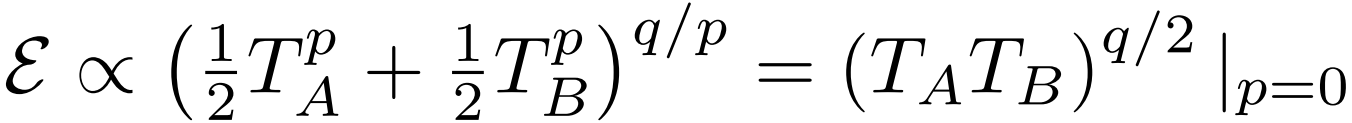 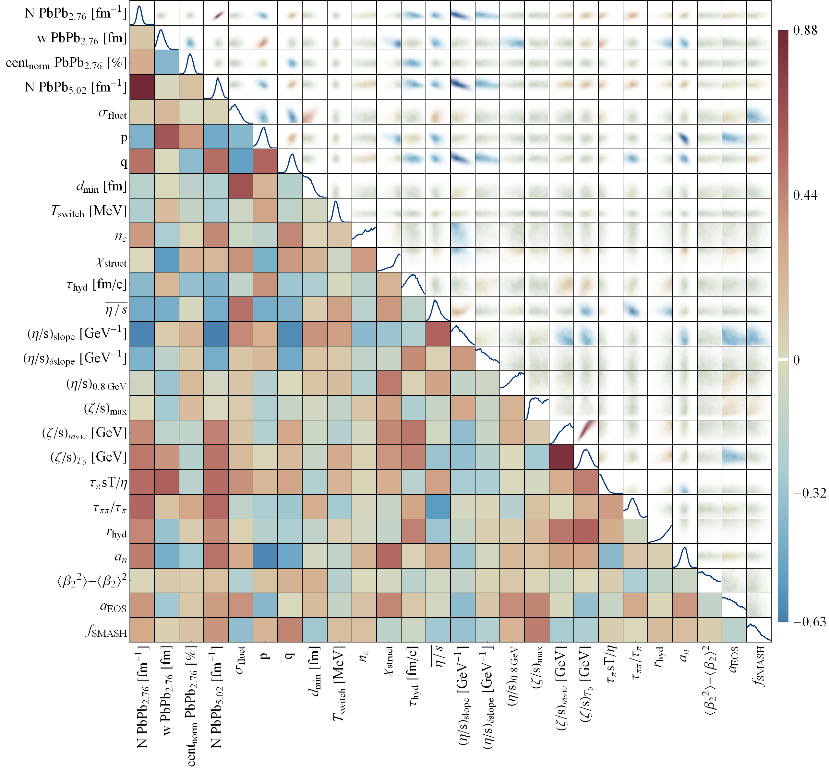 The neutron skin - posterior
Three parameters are most sensitive to the neutron skin:
The nucleon width and the Trento parameters p and q
Small correlation with width (cross section is highly sensitive to w)
Very strong anticorrelation with p; centrality dependence is important
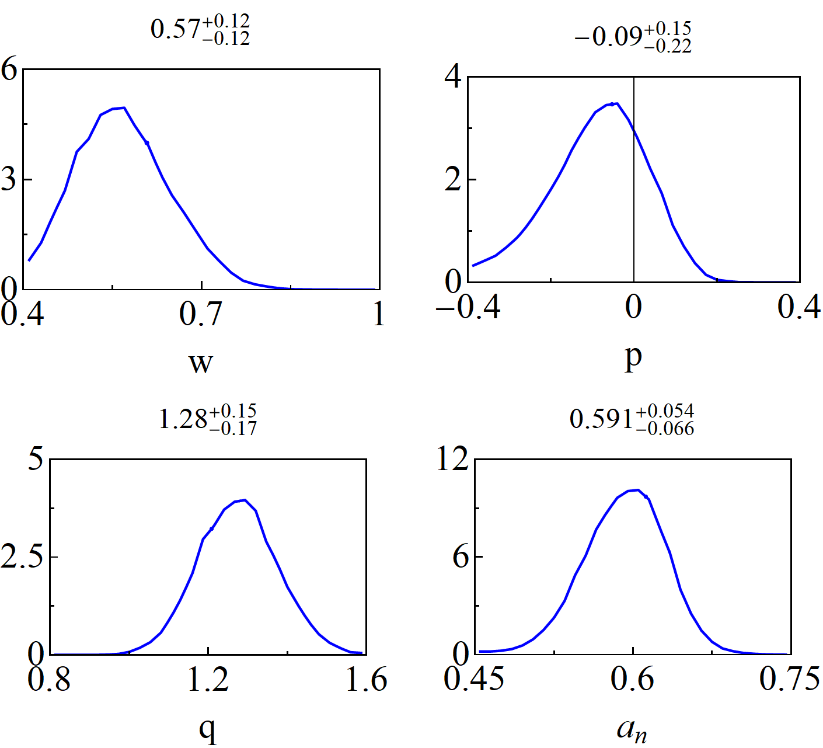 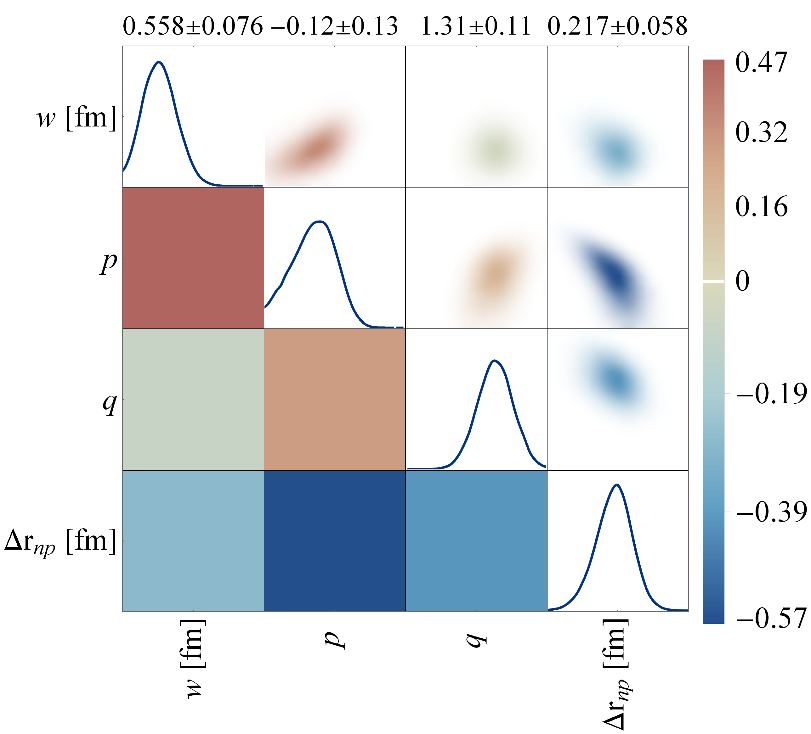 17/30
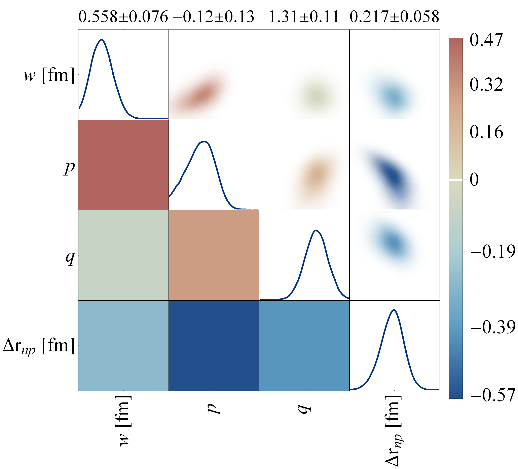 The neutron skin – final result
Transform to neutron radius minus proton radius
Final result consistent but smaller than PREX II
Uncertainty is about 20% smaller than PREX II
Cross section is crucially important, but also centrality dependence
Important to vary Trento parameters in particular
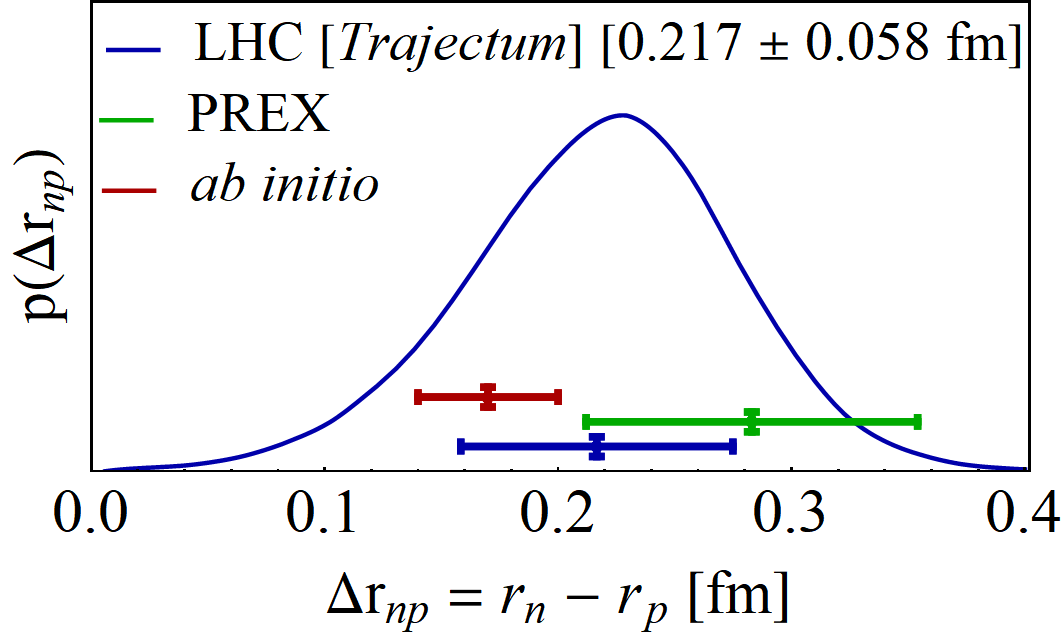 PREX II, Accurate Determination of the Neutron Skin Thickness of 208Pb through Parity-Violation in Electron Scattering (2022)
Baishan Hu et al, Ab initio predictions link the neutron skin of 208Pb to nuclear forces (2021)
18/30
A prediction: extremely ultracentral collisions
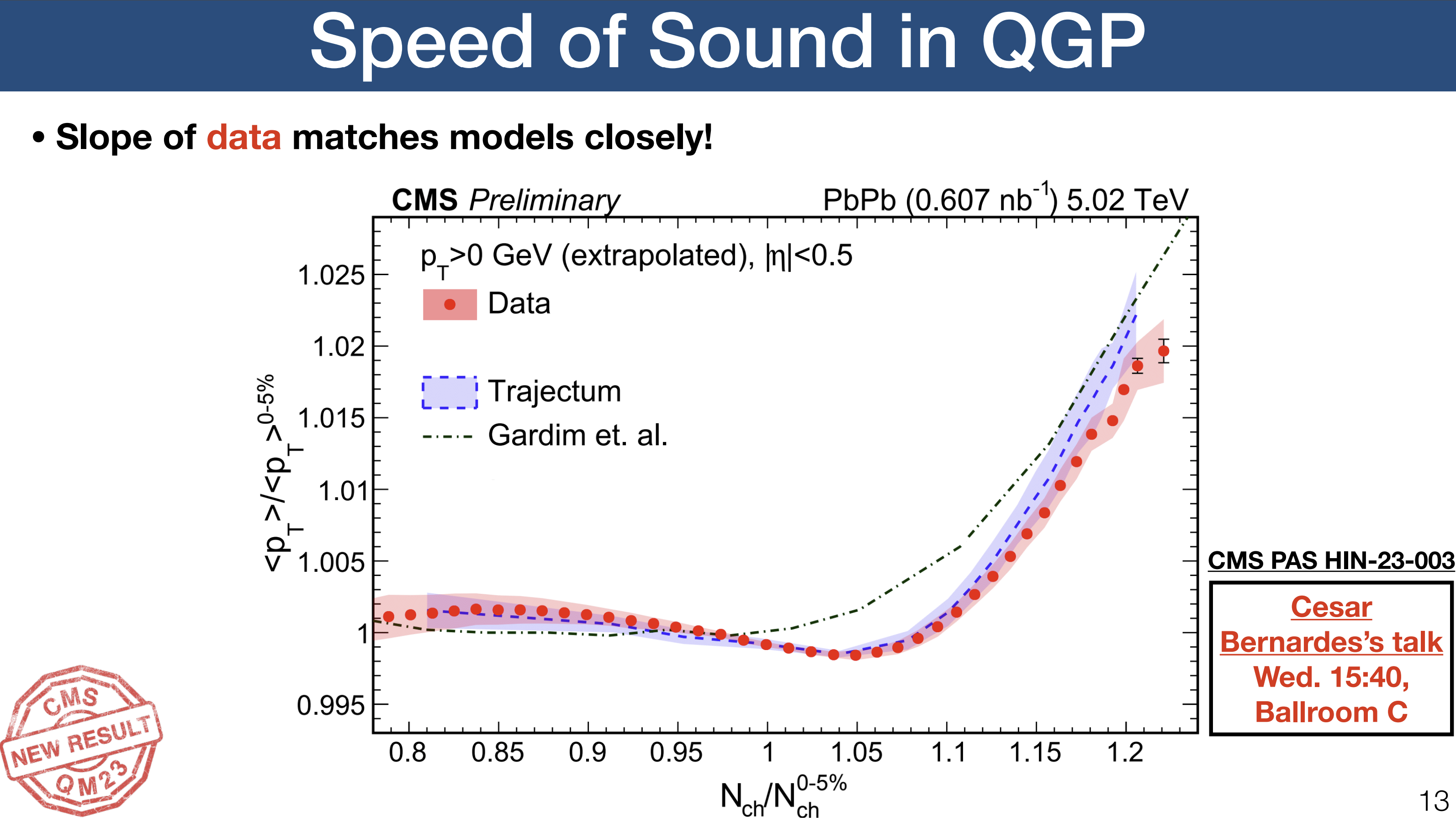 A true prediction using hydrodynamics (rare these days…)
Non-trivial curve; non-monotonicity was unexpected
Extremely precise (<0.1%) due to uncertainty cancellations in the ratio (theory & experiment (!))
Fernando G. Gardim, Giuliano Giacalone and Jean-Yves Ollitrault, The mean transverse momentum of ultracentral heavy-ion collisions: A new probe of hydrodynamics (2019)
Govert Nijs and WS, Predictions and postdictions for relativistic lead and oxygen collisions with the computational simulation code Trajectum (2021)
Austin Baty, Overview of Recent CMS results, https://indico.cern.ch/event/1139644/contributions/5343932/ (see also Cesar Bernardes)
20/30
What is happening?
(Extremely) ultracentral collisions are not driven by impact parameter
Size does not extend beyond radius Lead nucleus
(Local) fluctuations drive up multiplicity
Average temperature can still increase






A simplified picture:
Entropy increase  multiplicity increases
Temperature increases  mean pt increases (assuming ideal hydro + constant `work’ done in rapidity direction)

Slope: sensitive to speed of sound (solely ?!):
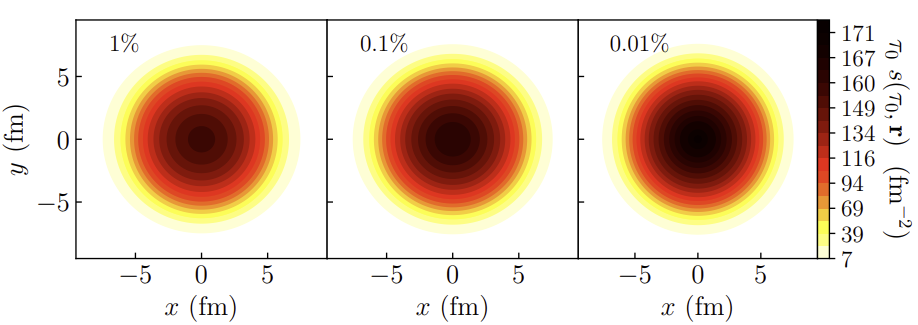 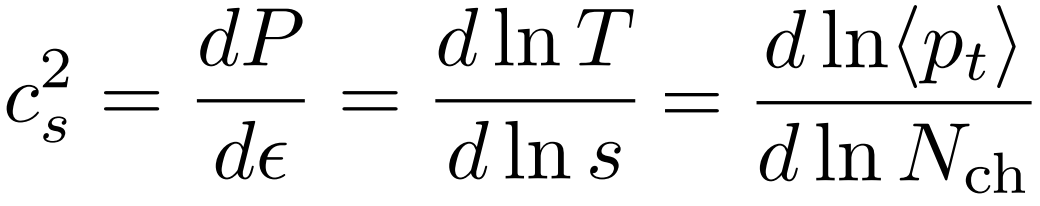 21/30
Fernando G. Gardim, Giuliano Giacalone and Jean-Yves Ollitrault, The mean transverse momentum of ultracentral heavy-ion collisions: A new probe of hydrodynamics (2019)
The shape of nuclei
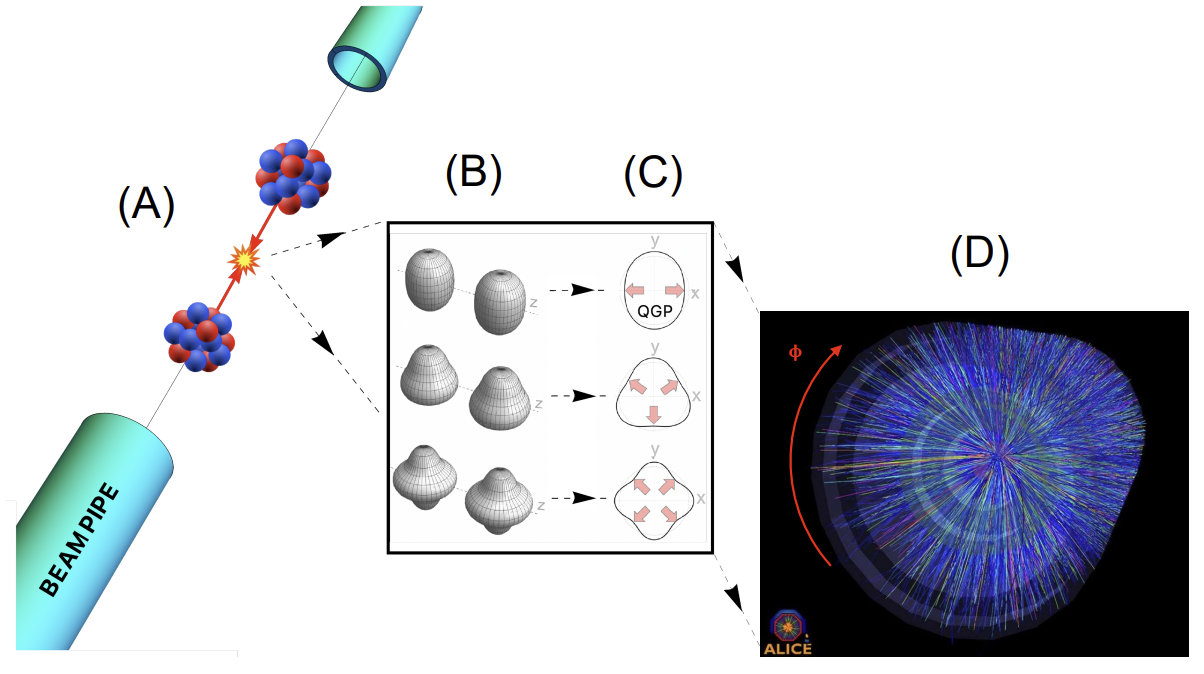 Benjamin Bally, James Daniel Brandenburg, Giuliano Giacalone, Ulrich Heinz, Shengli Huang, Jiangoyng Jia, Dean Lee, Yen-Jie Lee, Wei Li, Constantin Loizides, Matthew Luzum, Govert Nijs, Jacquelyn Noronha-Hostler, Mateusz Ploskon, WS, Bjoern Schenke, Chun Shen, Vittorio Somà, Anthony Timmins, Zhangbu Xu and You Zhou
Imaging the initial condition of heavy-ion collisions and nuclear structure across the nuclide chart (2022)
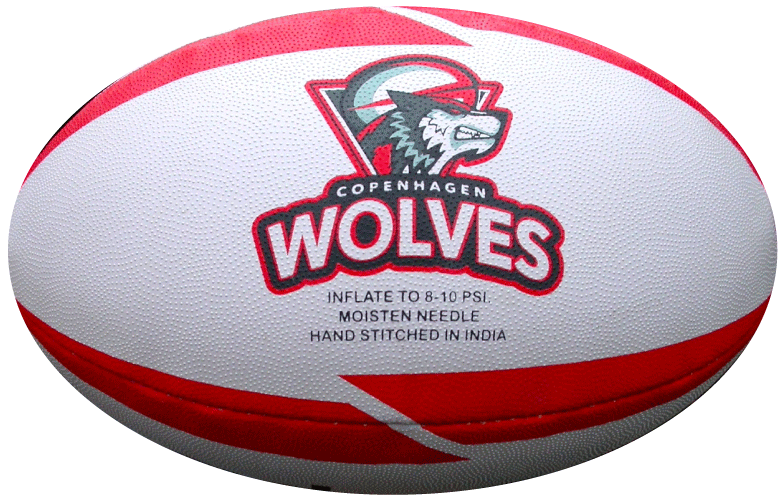 Prediction
Experiment
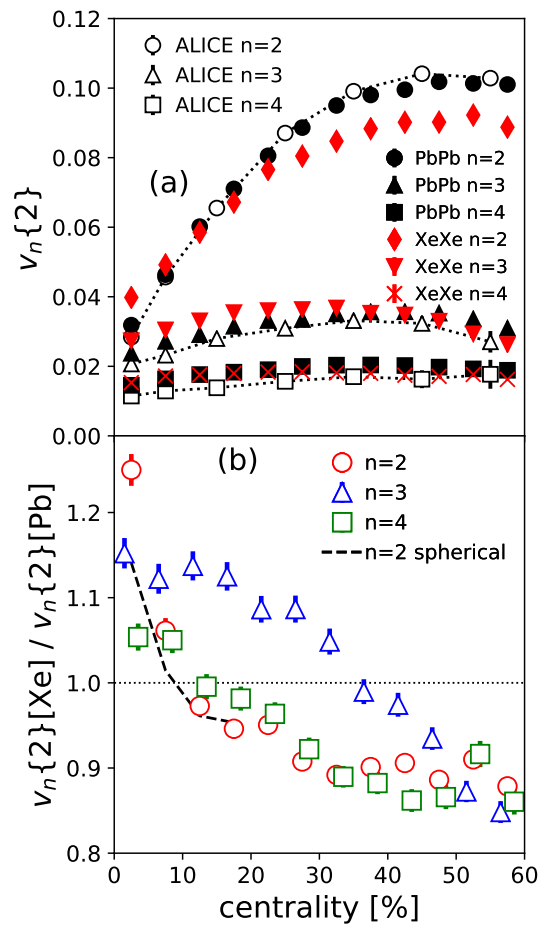 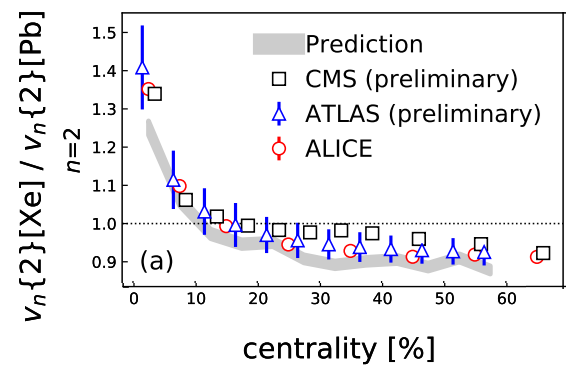 Xenon-129: a deformed nucleus
Elliptic deformation (b2):
Was known from nuclear structure (0.16)
Prediction (MSc thesis Giacalone)
Xenon 6 (!) hour run: slightly bigger effect

Sophisticated nuclear structure (PGCM)confirms slightly larger b2 (0.19)
Improved theory
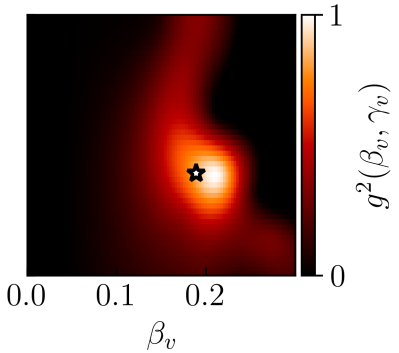 Giuliano Giacalone, Jacquelyn Noronha-Hostler, Matthew Luzum and Jean-Yves Ollitrault, Hydrodynamic predictions for 5.44 TeV Xe+Xe collisions (2017)
Giuliano Giacalone, Jacquelyn Noronha-Hostler, Matthew Luzum, Jean-Yves Ollitrault, Confronting hydrodynamic predictions with Xe-Xe data  (2018)Benjamin Bally, Michael Bender, Giuliano Giacalone and Vittorio Soma, Evidence of the triaxial structure of 129Xe at the Large Hadron Collider (2021)
Xenon-129: a triaxial nucleus
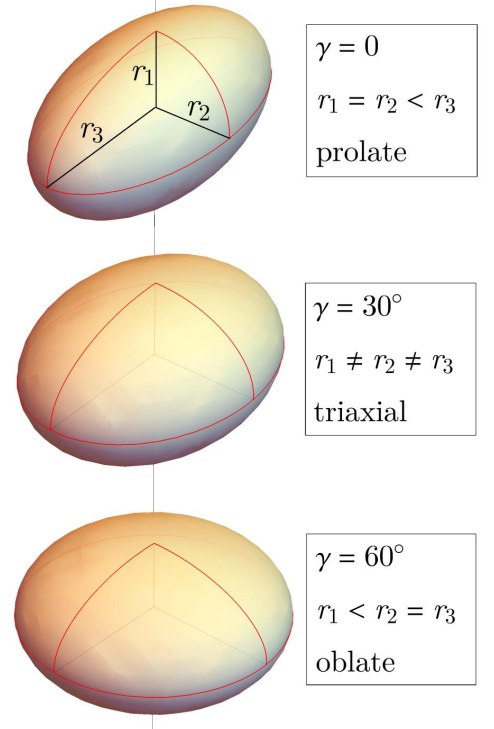 Elliptic deformation (b2):
Prolate or oblate: still has symmetry axis
Triaxial: all axis are independent
Curiously (?) especially r2 observable sensitive

Measures correlation between elliptic flow and mean pt
What’s happening?
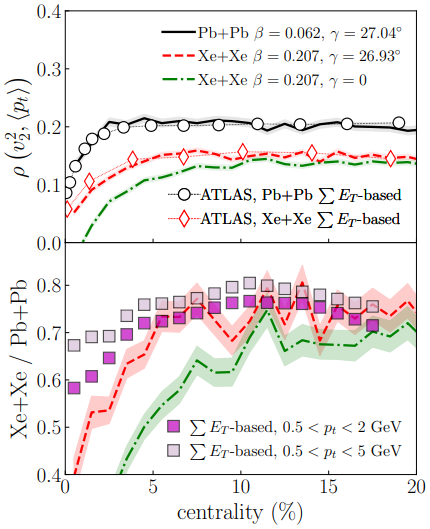 Benjamin Bally, Michael Bender, Giuliano Giacalone and Vittorio Soma, Evidence of the triaxial structure of 129Xe at the Large Hadron Collider (2021)
Xenon-129: a triaxial nucleus: what’s happening
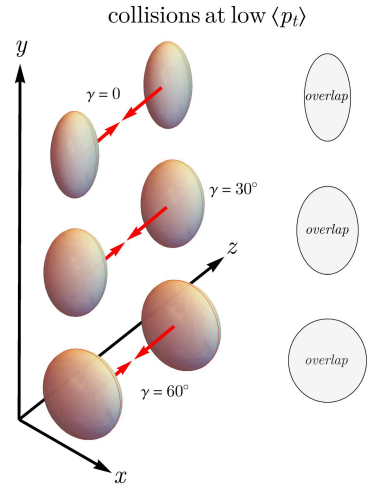 Smart trick: two selections
Central and large (full overlap, low pT)	Prolate: large v2 (negative r2)	Oblate: small v2 (positive r2)Conclusion r2 determines g
Alternatively:
Central and spherical (full overlap, low v2)	Prolate: small area, high pT (negative r2)	Oblate: large area , low pT (positive r2)Conclusion r2 determines g
Note: just v2 doesn’t work, b2 gives v2 in both cases (!)
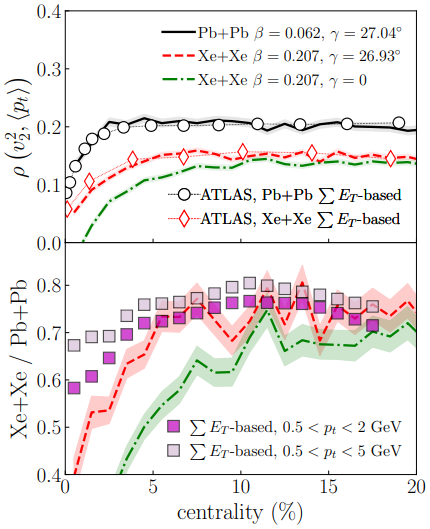 Benjamin Bally, Michael Bender, Giuliano Giacalone and Vittorio Soma, Evidence of the triaxial structure of 129Xe at the Large Hadron Collider (2021)
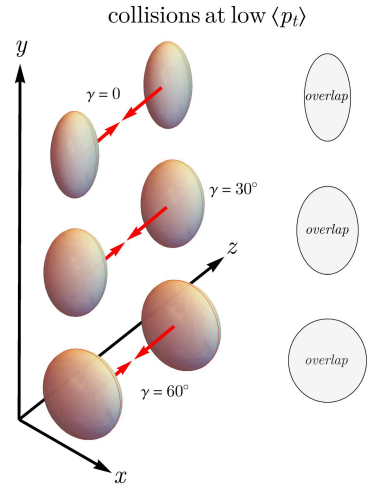 Xenon-129: a global analysis
The big picture again:
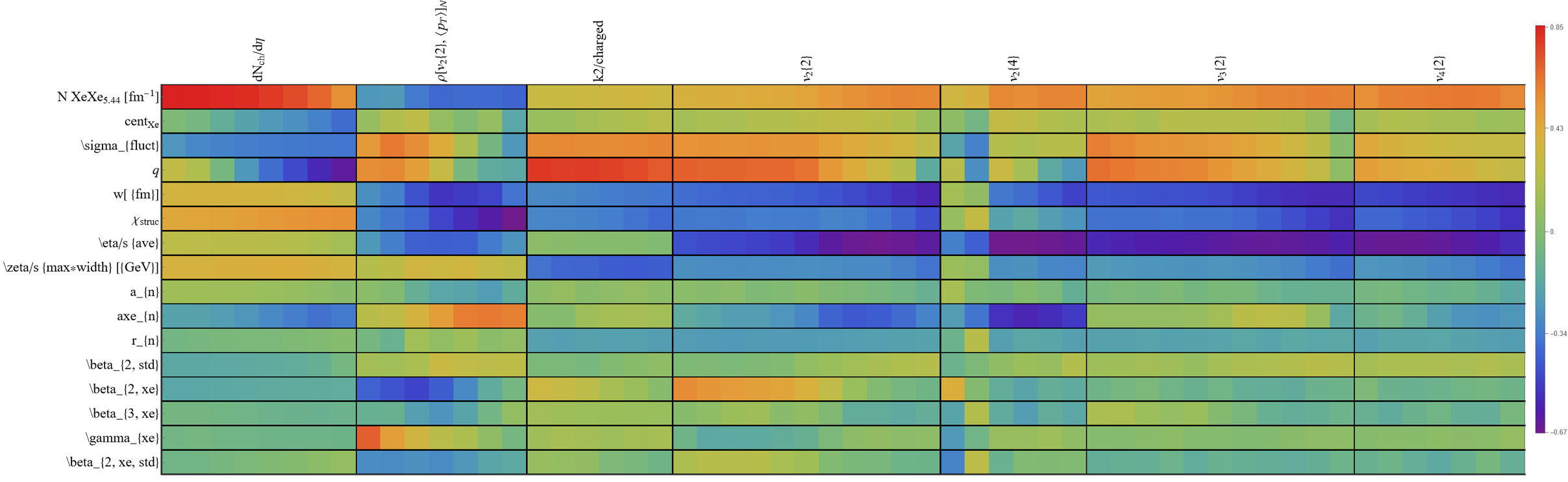 With Govert and Giuliano
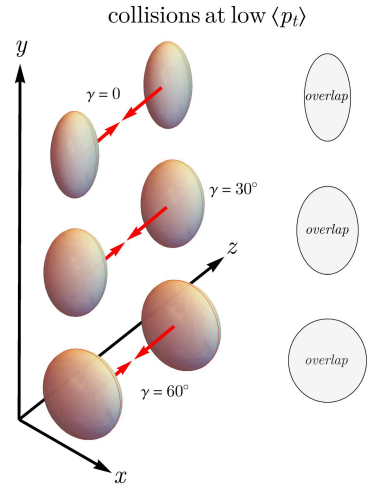 Xenon-129: a global analysis
A bit more precise: (emulated) parameter dependence at MAP:
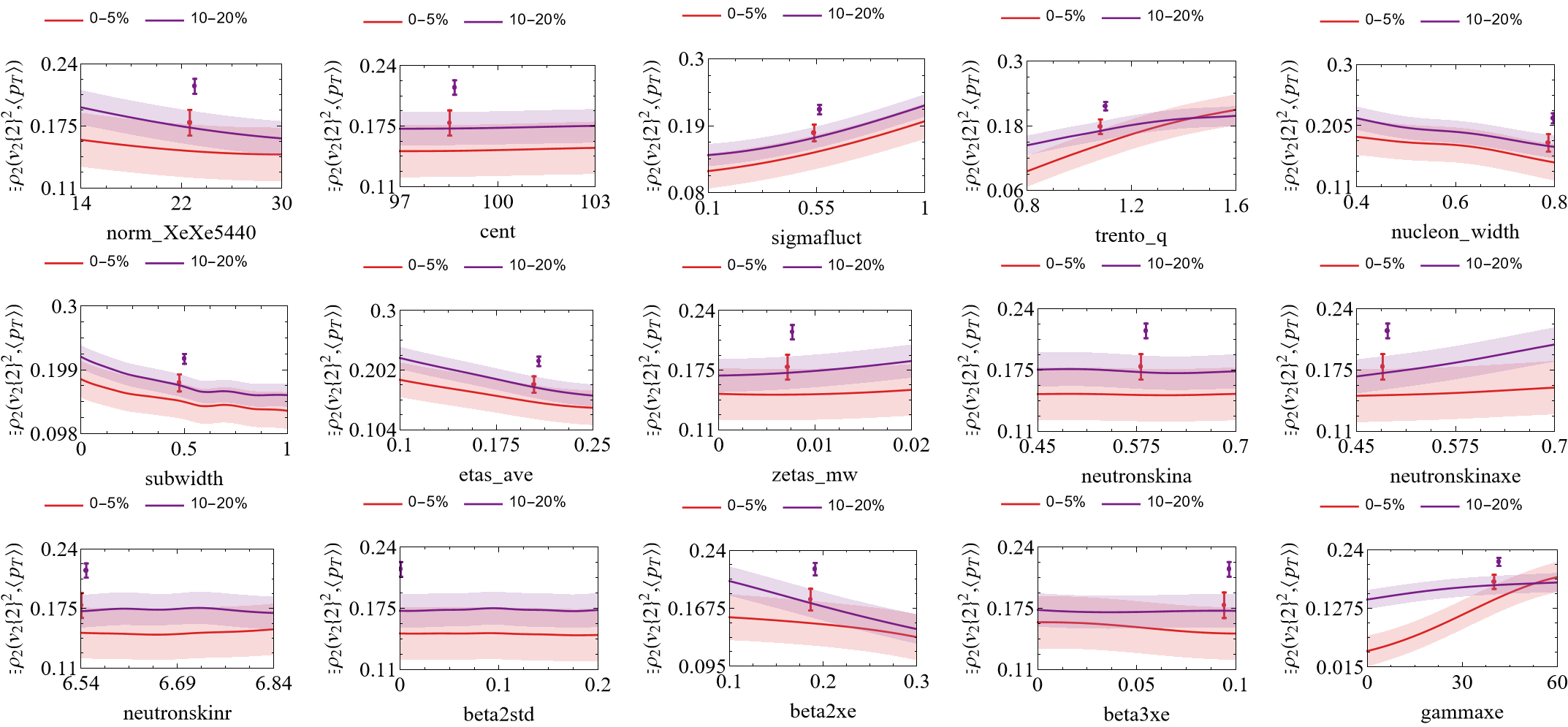 With Govert and Giuliano
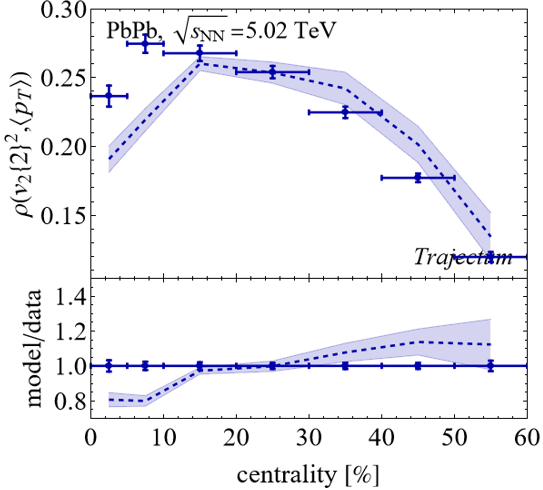 Very preliminary results (and are still changing…)
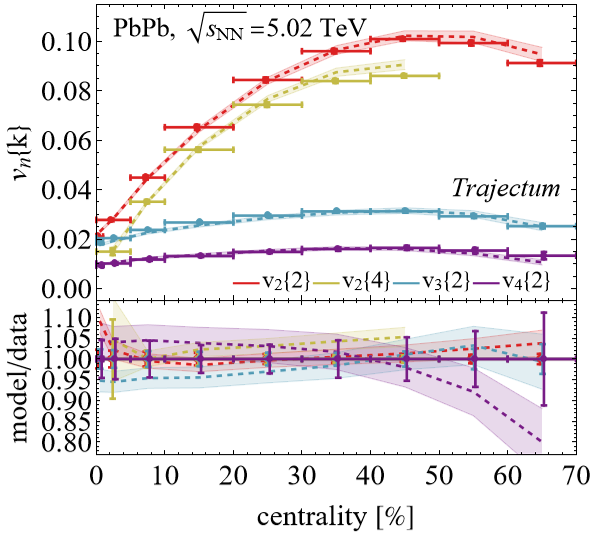 Beta2 is very robust, gamma more difficult, but hopeful we can get meaningful constraints
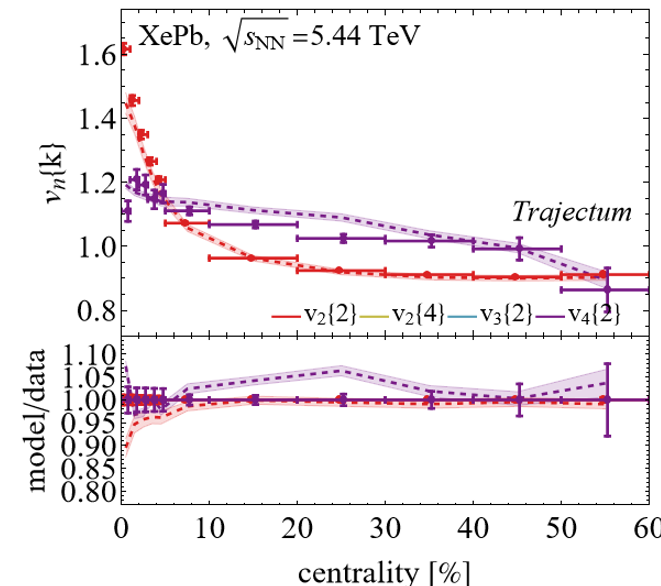 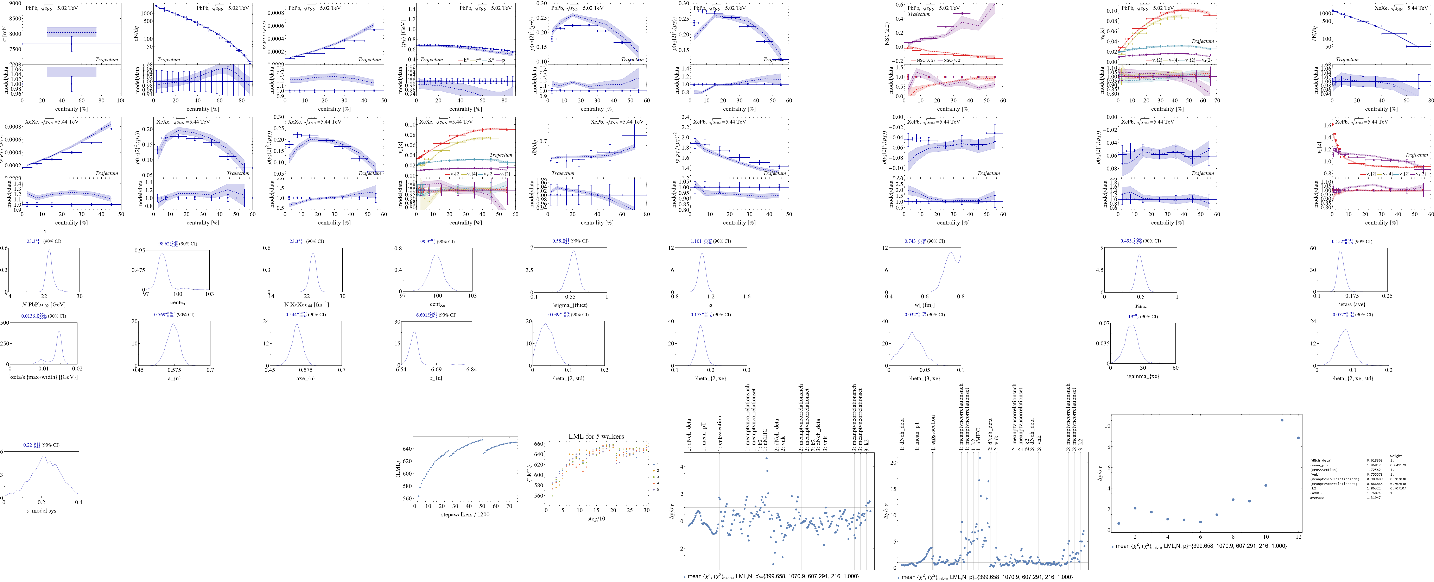 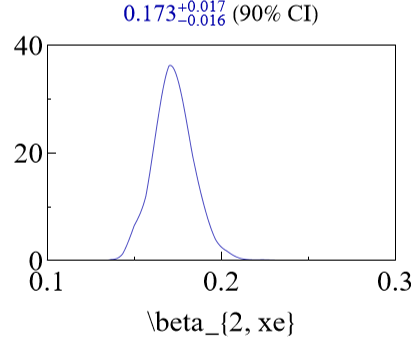 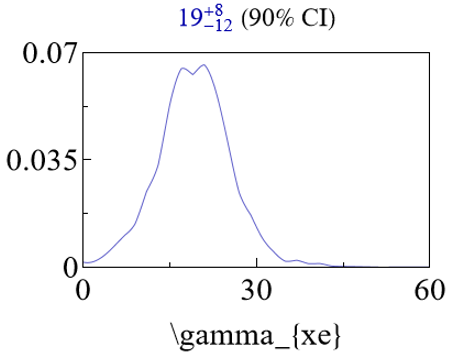 With Govert and Giuliano
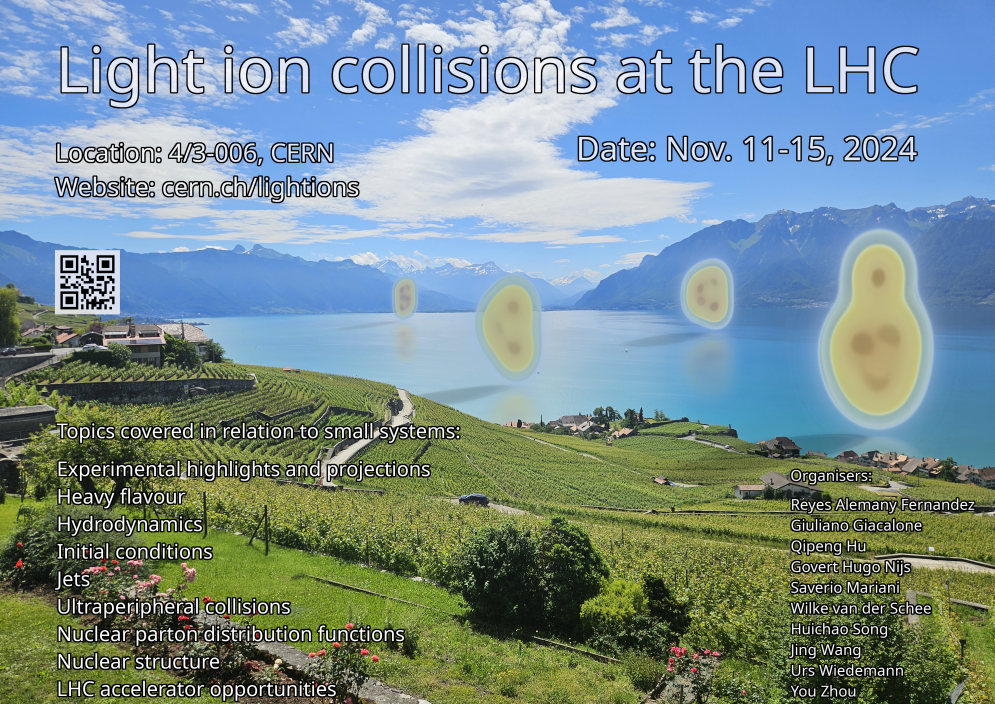 Alphas from nuclear structure
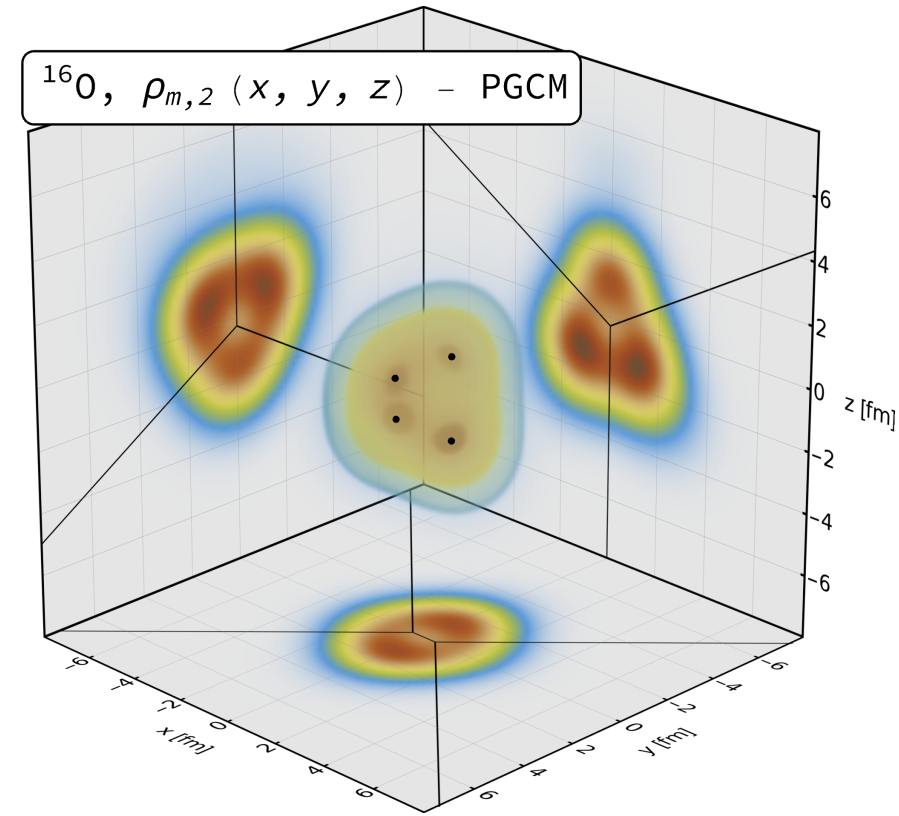 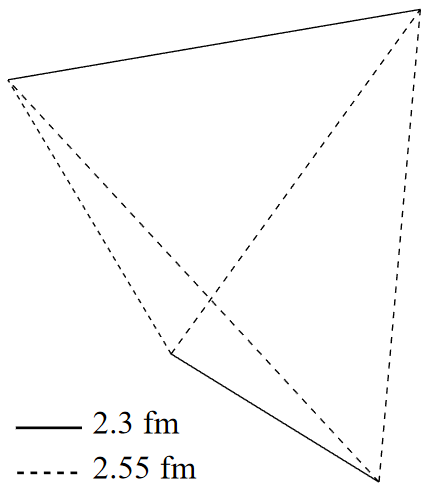 Two big surprises (at least to me )
16O alphas do not form a regular tetrahedron (!) more like two coupled rods Similar results in NLEFT

20Ne alphas do not form a bipyramid (!) seemingly randomly placed on top…(was a challenge to find due to breaking ofsymmetry, credit to Benjamin Bally)
Of course the intuition of alphas as point particleswith interaction energy is really quite naïve…
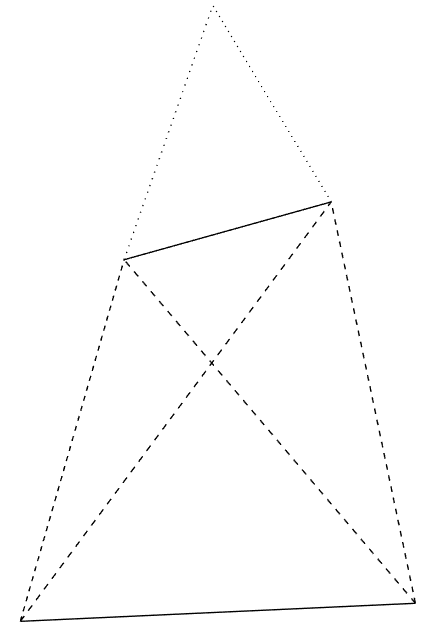 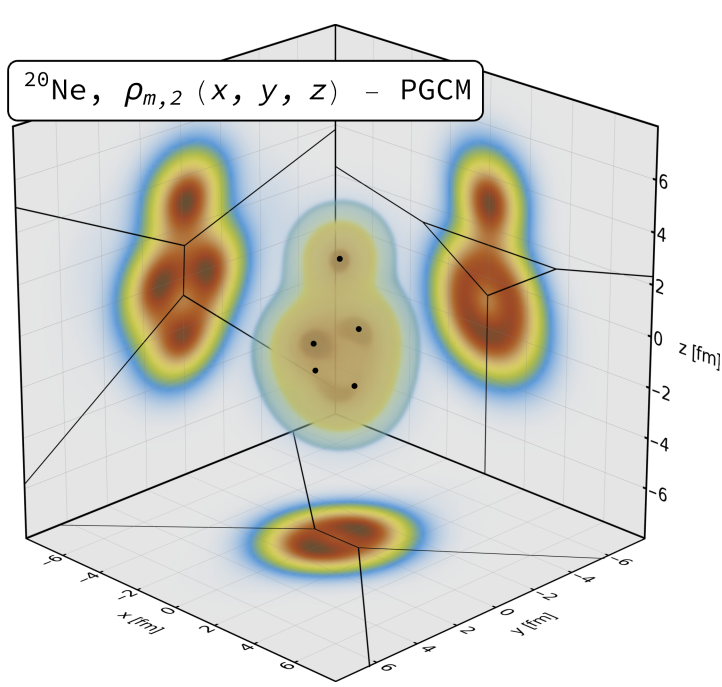 Giuliano Giacalone, Benjamin Bally, Govert Nijs, Shihang Shen et al,The unexpected uses of a bowling pin: exploiting 20Ne isotopes for precision characterizations of collectivity in small systems (2024)
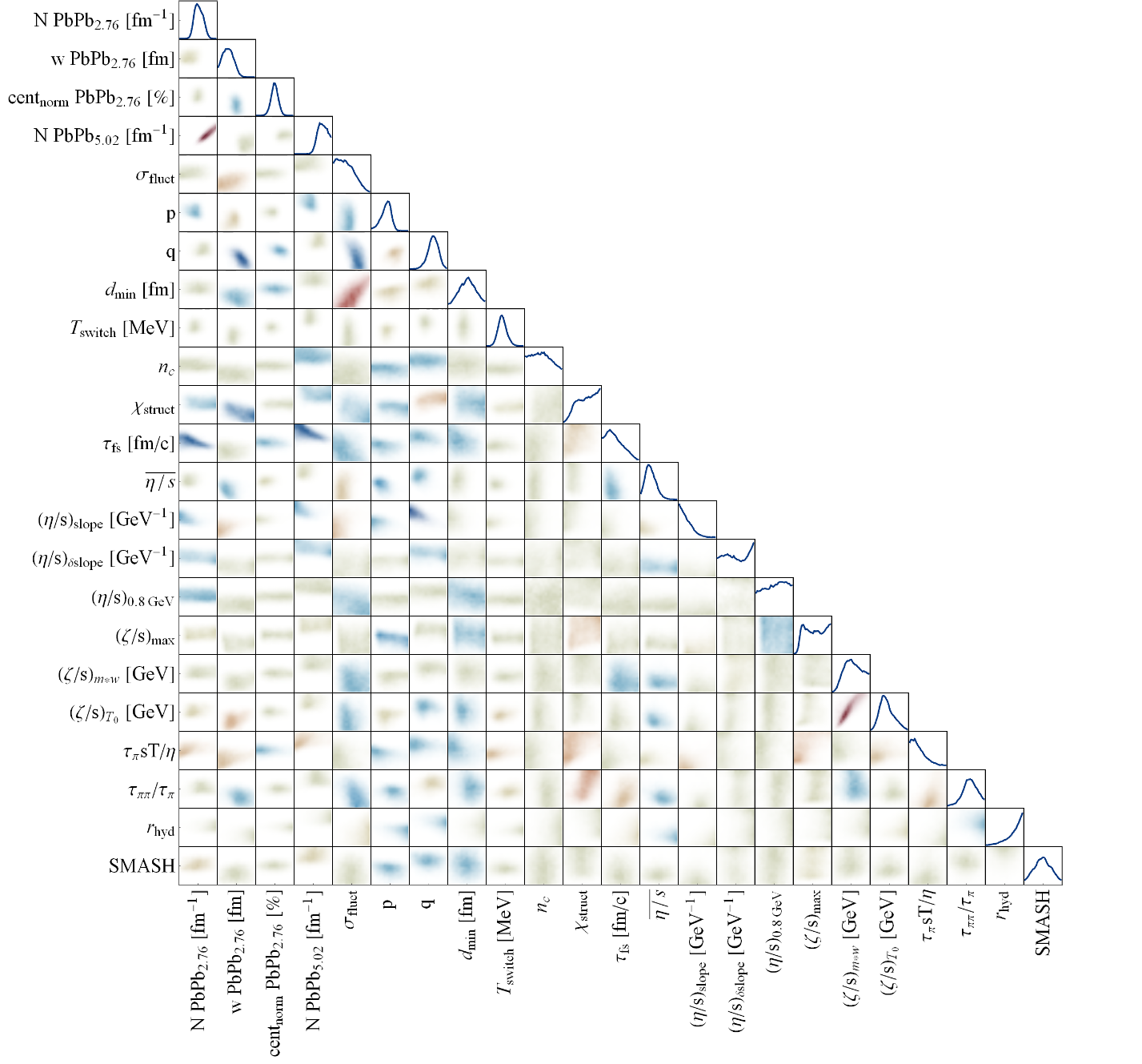 Discussion
Exciting progress using global analyses

Heavy ion collisions towards percent level precision
Ultracentral prediction non-trivially verified by CMS experiment
Nuclear structure becoming relevant and interesting

First study for neutron skin, many improvements possible

A fun understanding of Xenon-129 collisisions

Oxygen collisions to be performed at the LHC summer 2025!
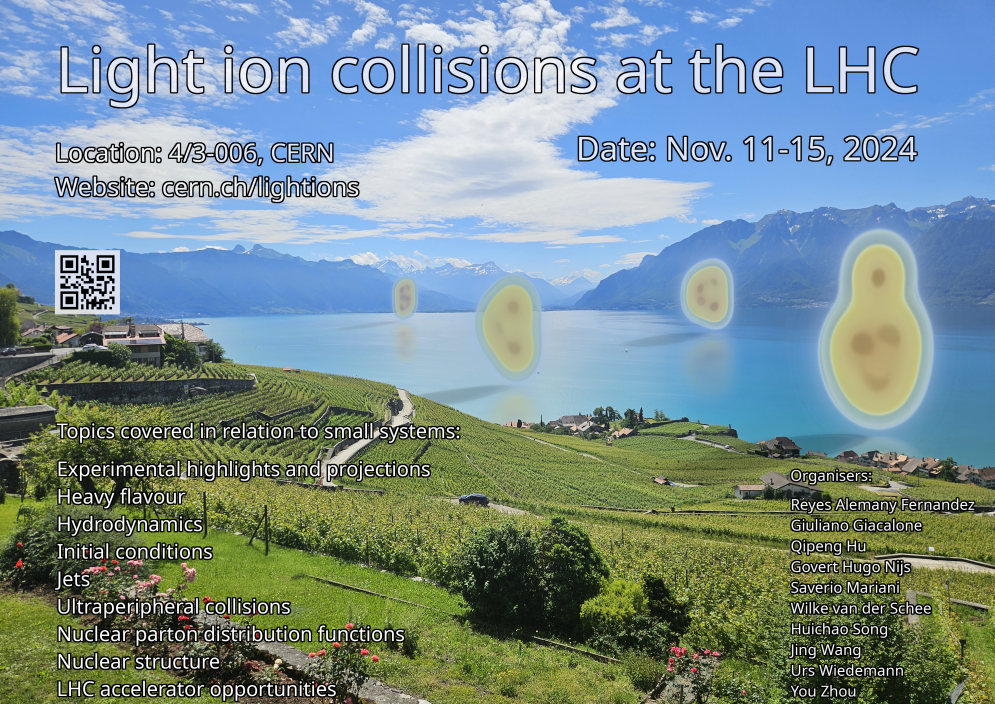 30/30
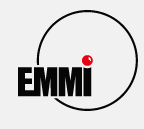 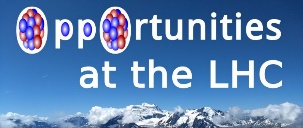 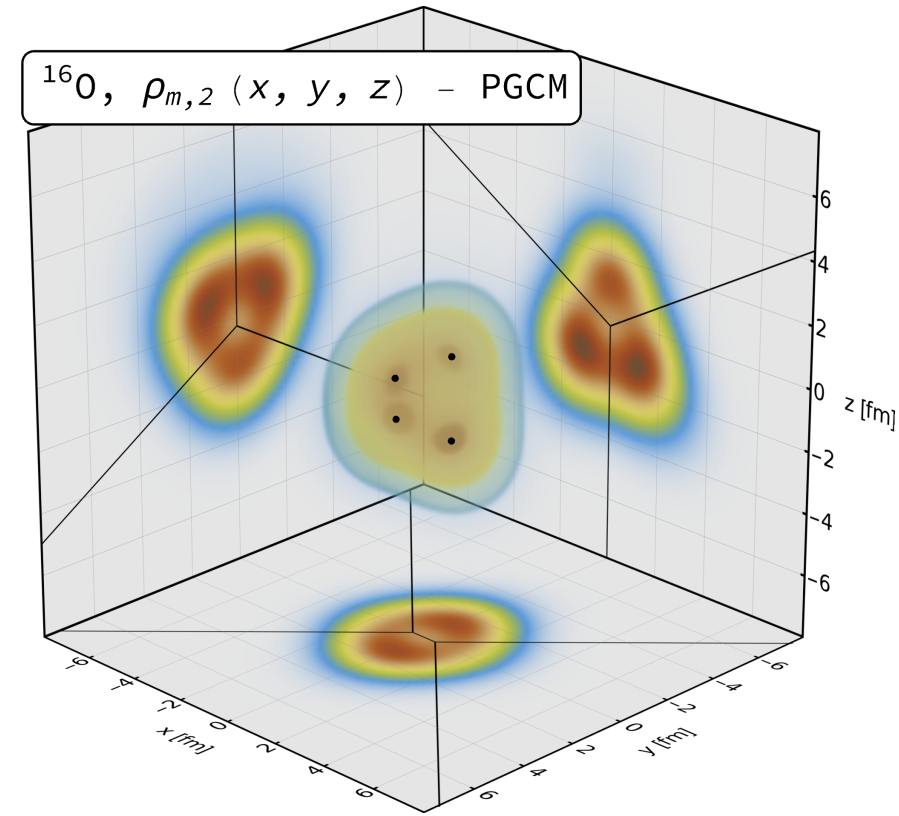 16Oxygen and 20Neon nuclear structure
Do we understand and/or need to understand the shape of O and Ne?
Seems so, need precision understanding of anisotropic flow
Interesting by itself: combination of 4 or 5 alpha particles

Studied using two complementary nuclear structure methods:
State-of-the-art Projected Generator Coordinate Method (PGCM)
`Pinhole’ configurations from Nuclear Lattice Effective Field Theory (NLEFT)
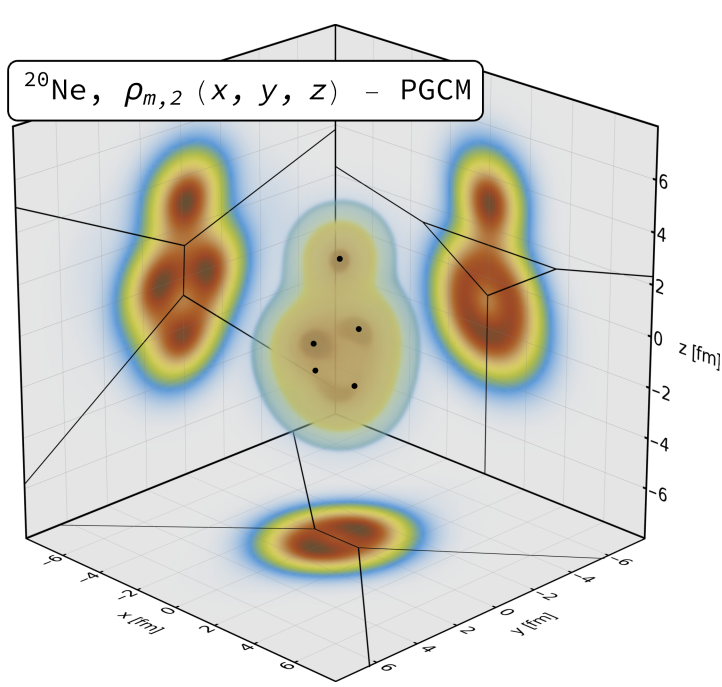 31/30
Giuliano Giacalone, Benjamin Bally, Govert Nijs, Shihang Shen et al,The unexpected uses of a bowling pin: exploiting 20Ne isotopes for precision characterizations of collectivity in small systems (2024)
Anisotropic flow in light ions and nuclear structure
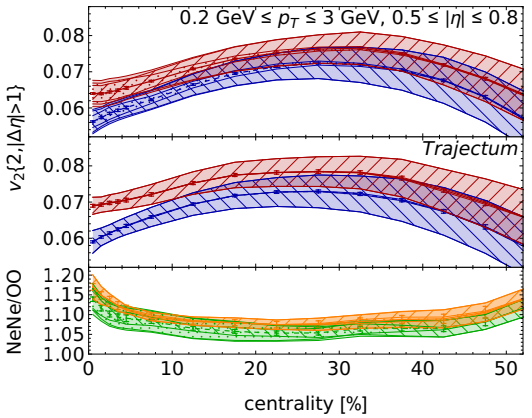 What are the theoretical systematic uncertainties?
Parameters such as viscosities are highly correlated
Take random sample of `probable’ parameter settings
Compute one standard deviation systematic uncertainty

Heavy ion and nuclear structure have comparable syst. unc.
Characteristic difference between O and Ne
Many systematics cancel when studying difference
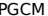 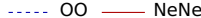 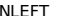 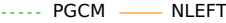 Giuliano Giacalone, Benjamin Bally, Govert Nijs, Shihang Shen et al,The unexpected uses of a bowling pin: exploiting 20Ne isotopes for precision characterizations of collectivity in small systems (2024)
Back-up
33
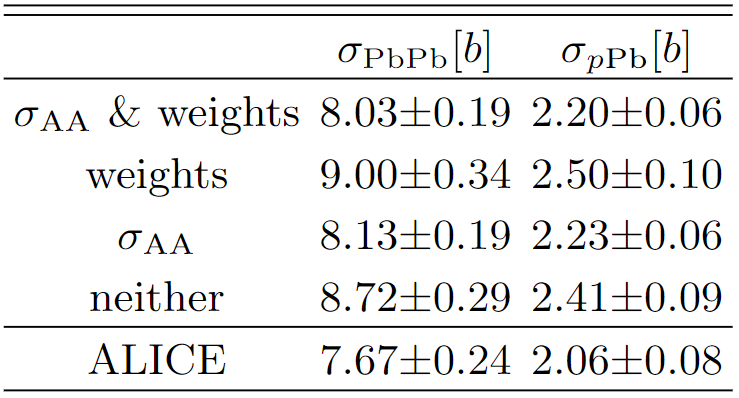 Why was the width overestimated?
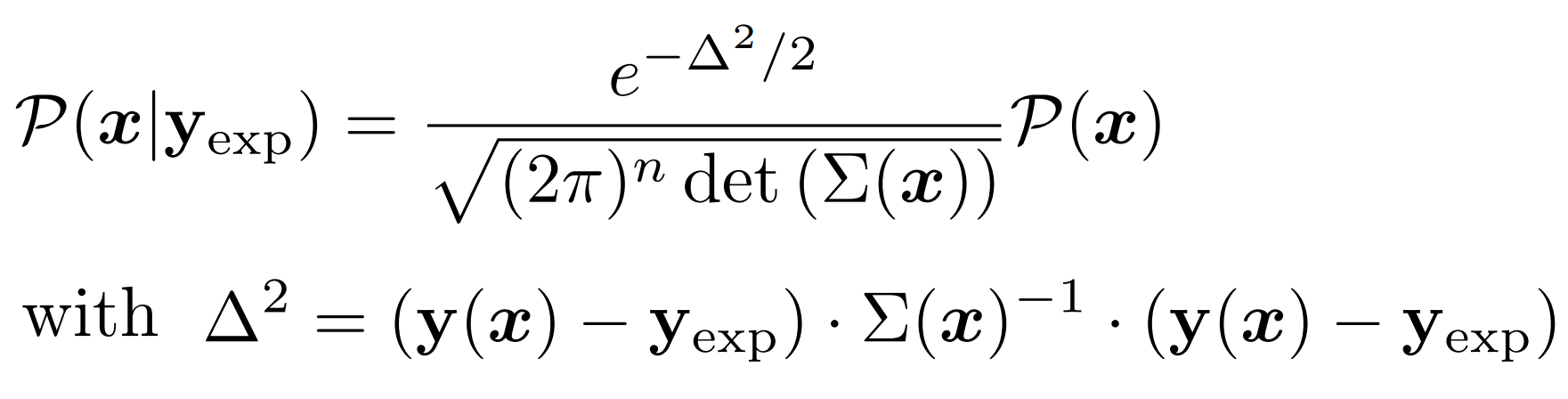 Without cross section width is large, about 1.0 fm
With the cross section width is smaller, about 0.7 fm
Still tension with cross section: other data pushes width higher

Need to capture `trust’ in observables: weighting
Weight unity: cross section + integrated & unidentified
Weight ½: integrated identified observables
Weight ¼: pT-differential identified observables
Reduced weight: pT > 1.5 GeV (p+K) and centrality > 50%

With weighting cross section comes out correctly
Broader uncertainties: reflect less `trust’ due to weighting
Also: description of data not much worse with smaller width
Important that Bayes factor is an addition of many (correlated!) data points
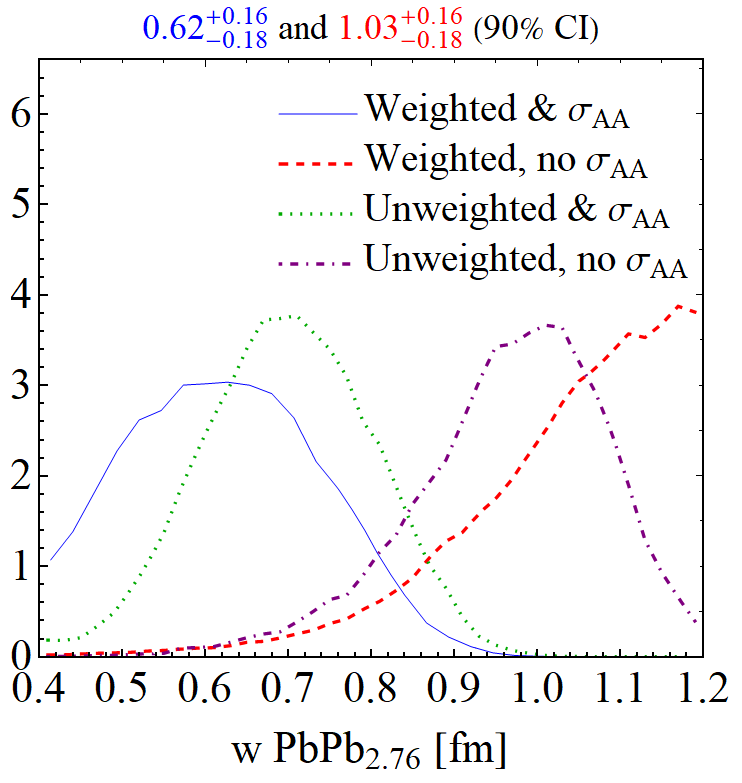 34/30
With sPbPb
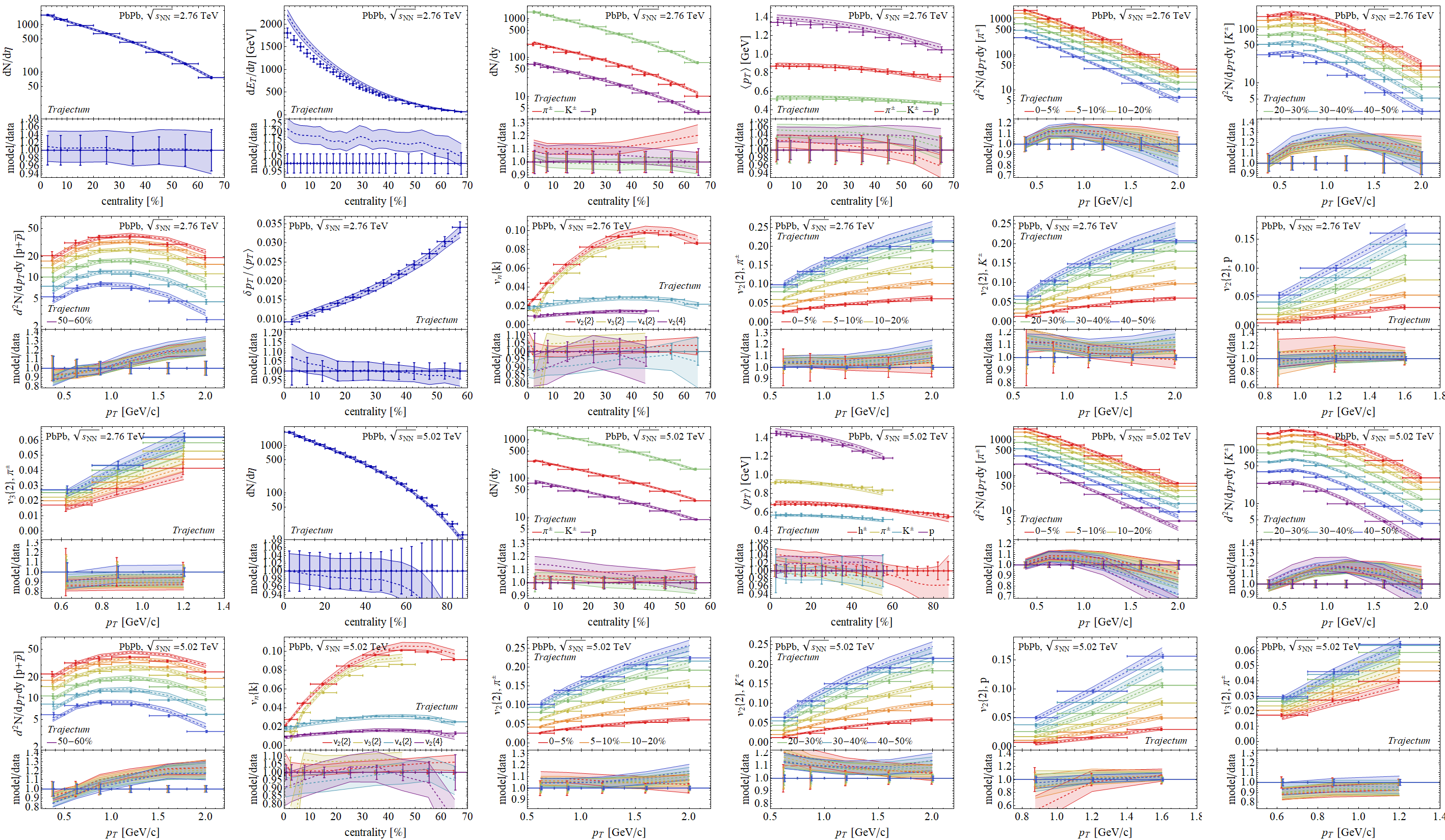 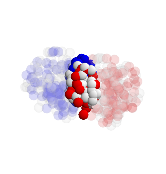 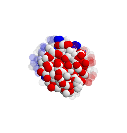 Experimental observables: a wealth of data
35/30
No sPbPb
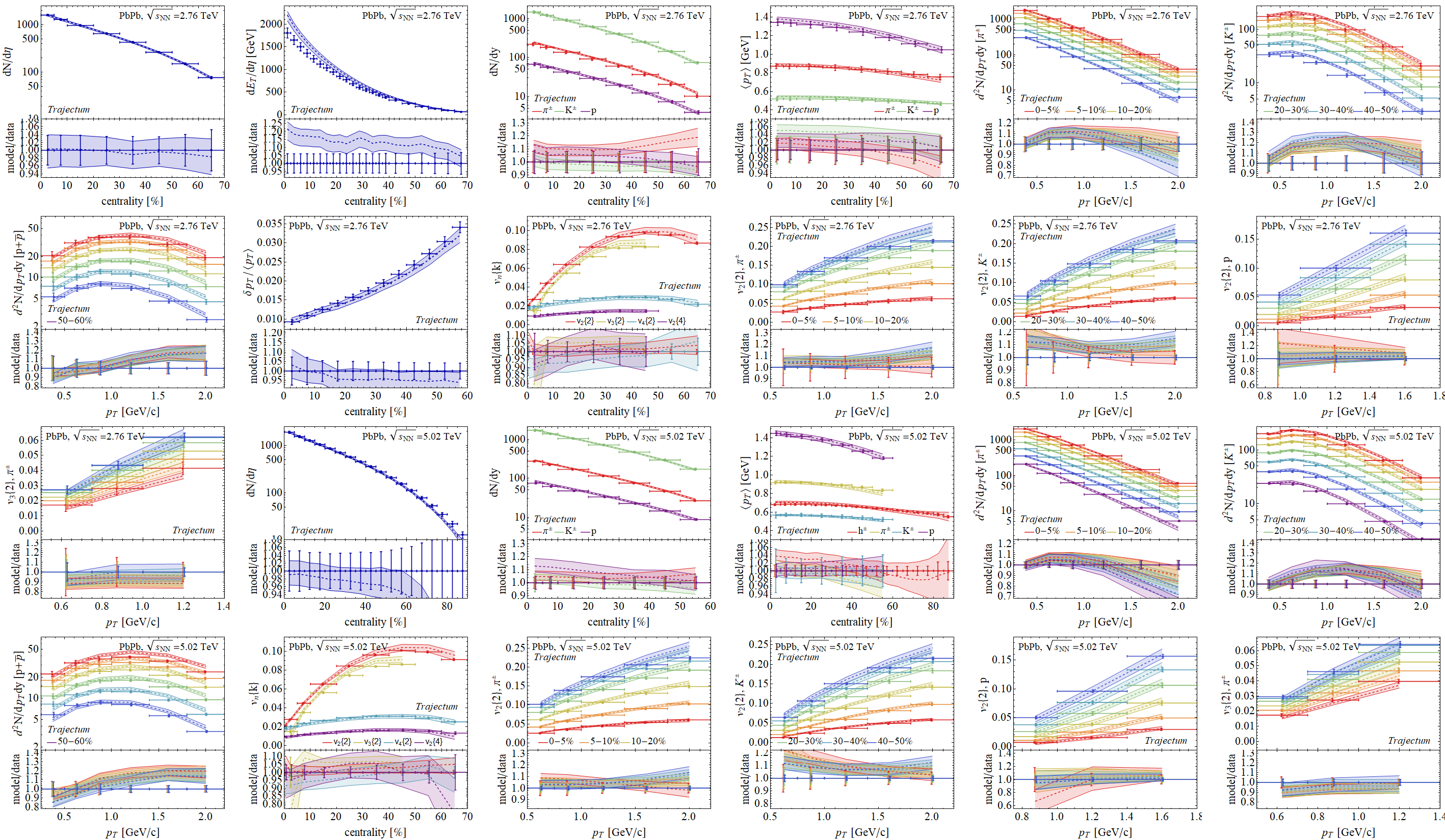 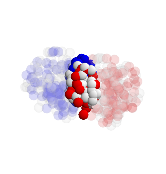 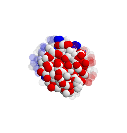 Experimental observables: a wealth of data
36/30
Wilke van der Schee, CERN/Utrecht
Bonus: mean pT and v2 or v3 correlations
A Bayesian MAP check: unfitted data:
Triple differential observables:
Correlation pT and vn

Anticipated by (simpler) Trento analysis:
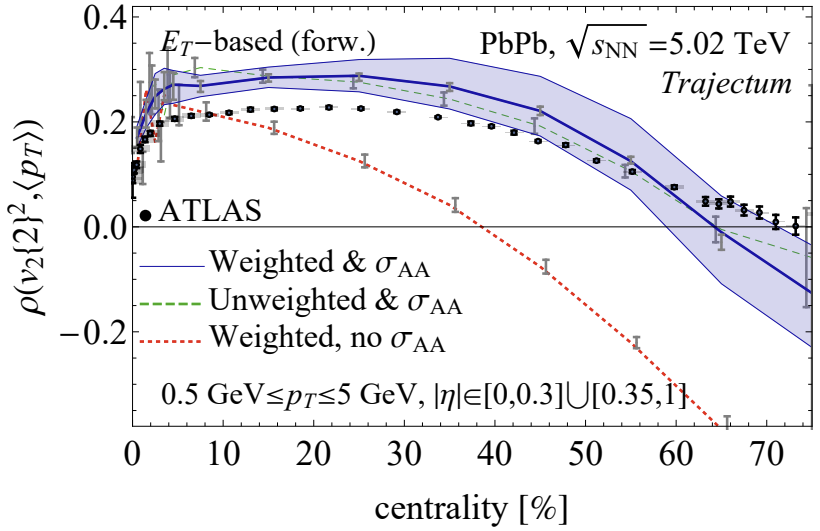 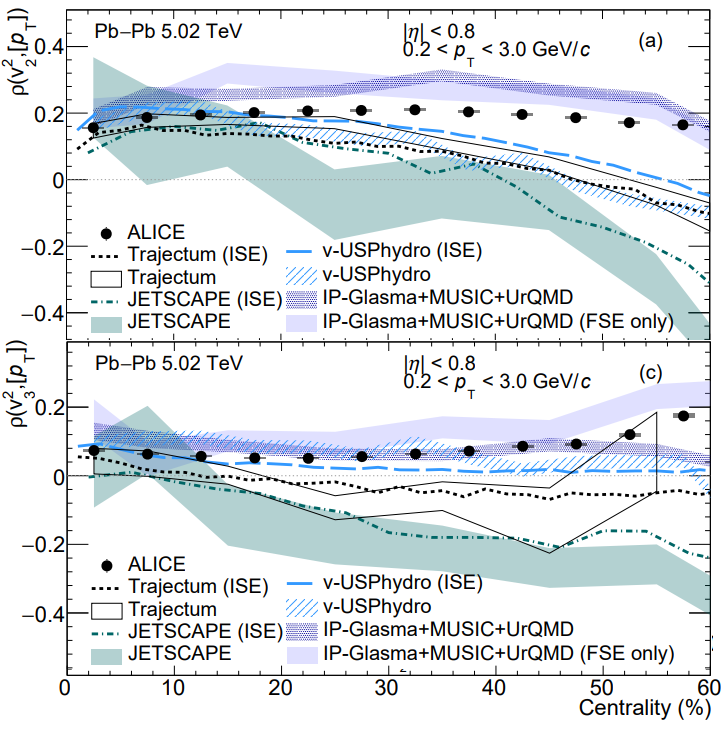 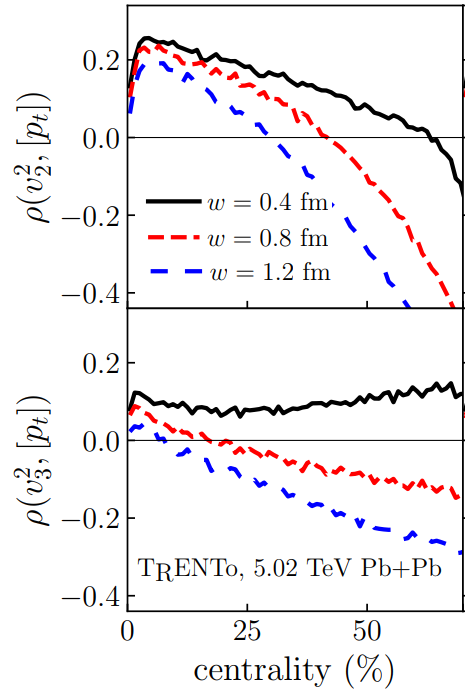 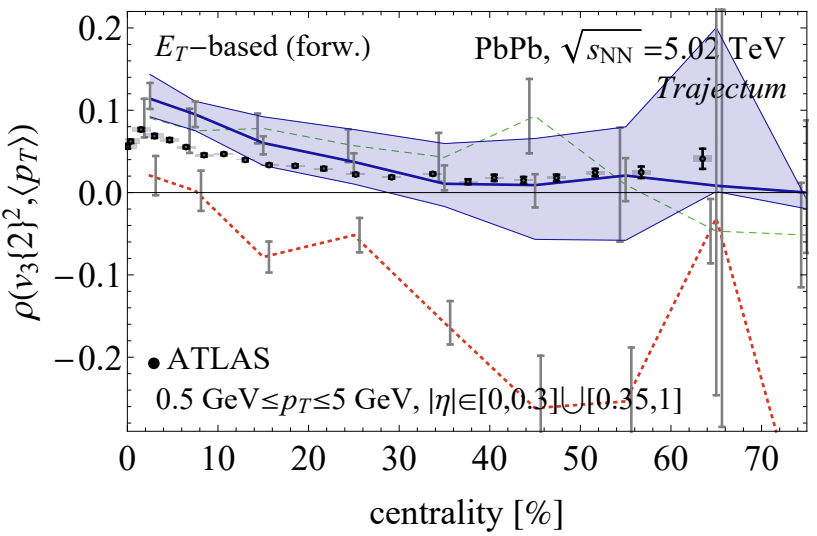 Giuliano Giacalone, Bjorn Schenke and Chun Shen, Constraining the nucleon size with relativistic nuclear collisions (2021)
ALICE, Characterizing the initial conditions of heavy-ion collisions at the LHC with mean transverse momentum and anisotropic flow correlations (2021)
37/30
The neutron skin - emulator
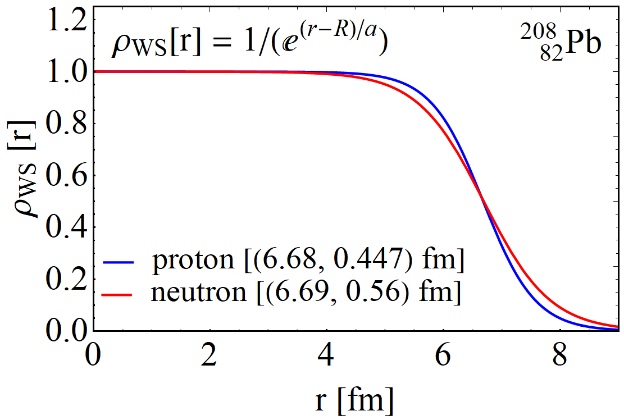 Plan is to vary a for neutrons and see if HIC can constrain it
a determines the neutron radius (approx. linear for RMS radius)

First step: what does the emulator say?
Using a precise global analysis (26 parameters, 3000 design points)
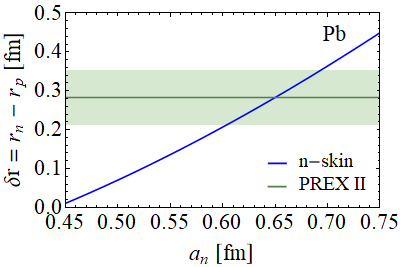 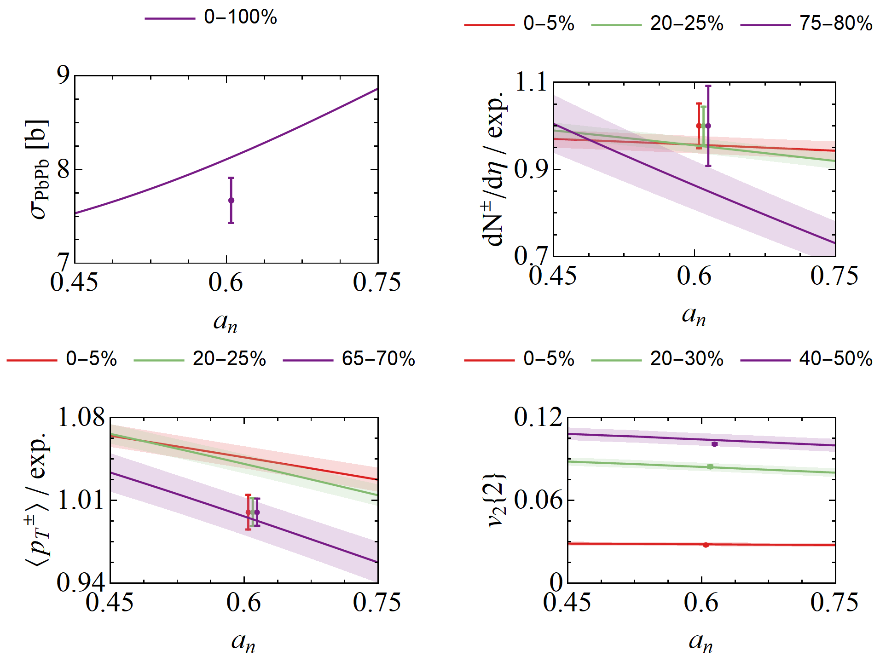 Main change: cross section
Measures ‘size’ of nucleus
Both multiplicity and mean pT change
Mainly for peripheral (‘skin effect’)
Small changes for other observables
38/30
The PbPb cross section and the centrality normalisation
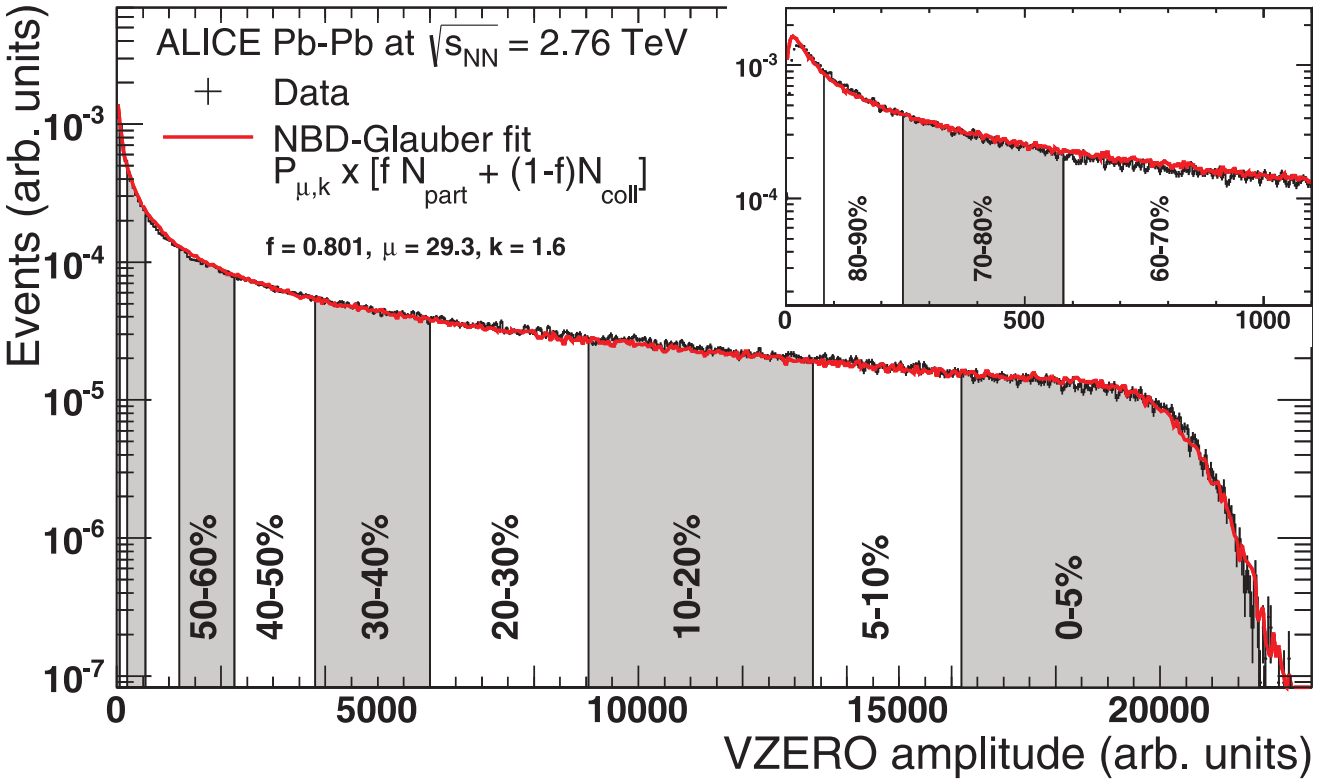 Cross section follows from 
Luminosity (van der Meer scan, dominates uncertainty)
The number of collisions
First measured in April 2022 (!)

ALICE can accurately measure collisions in 0-90% region
90-100% is estimated from NBD Glauber fit

Trajectum defines 100% by having at least one nucleon-nucleon interaction
Now also a parameter, perhaps as a check, or to address experimental uncertainty
We take a Gaussian prior of width 1%

Centrality normalisation trivially correlates all observables by shifting classes
Probably best to marginalise over in MCMC Bayesian analysis
Means ALICE should quote this uncertainty separately
Important even for some central observables (v2{2})
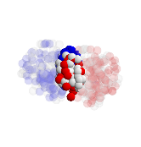 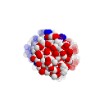 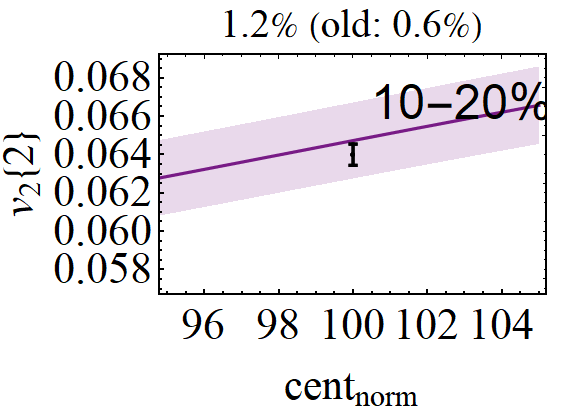 ALICE , Centrality determination of Pb-Pb collisions at √sNN = 2.76 TeV (2013)
ALICE luminosity determination for Pb-−Pb collisions at √sNN = 5.02 TeV (2022)
39/30
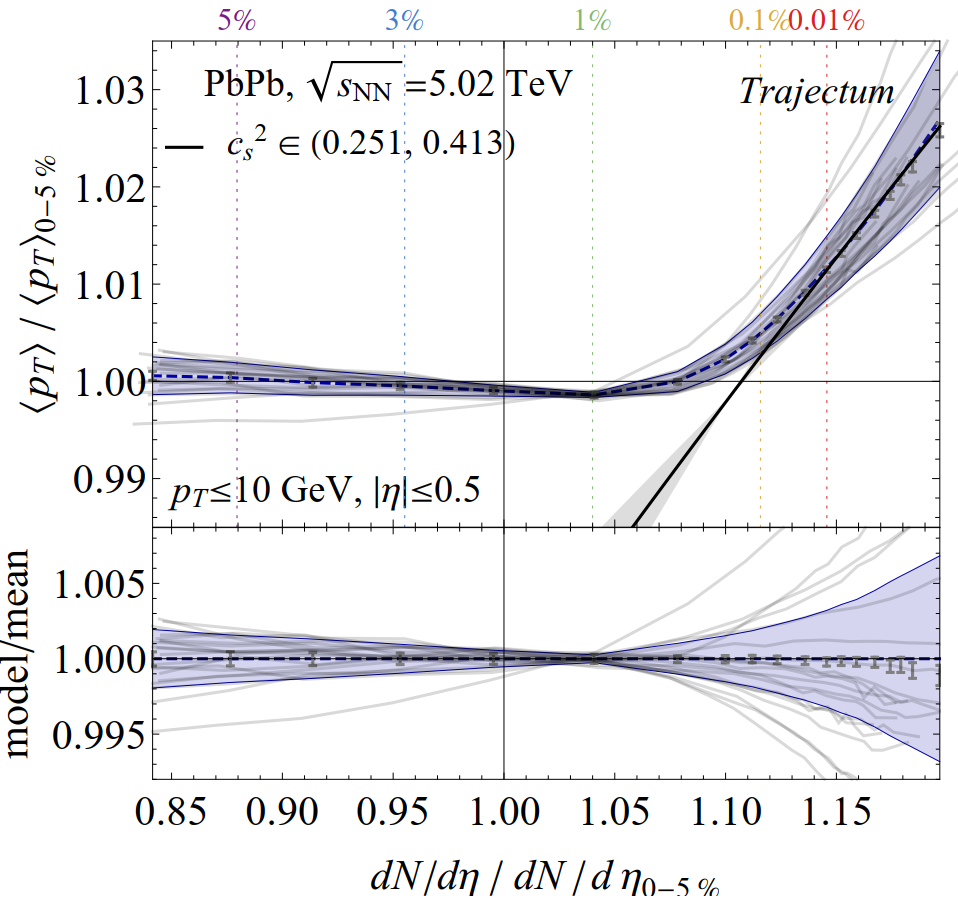 The PLB insight
Temperature fluctuations drive both multiplicity and mean pT
Even more cancellation for multiplicity than for centrality:
Fernando G. Gardim, Giuliano Giacalone and Jean-Yves Ollitrault, 
The mean transverse momentum of ultracentral heavy-ion collisions: 
A new probe of hydrodynamics (2019)
40/20
What then determines the slope?
Centrality cuts are very important..; boost invariant, self-correlation, computationally expensive for |h|>1.5
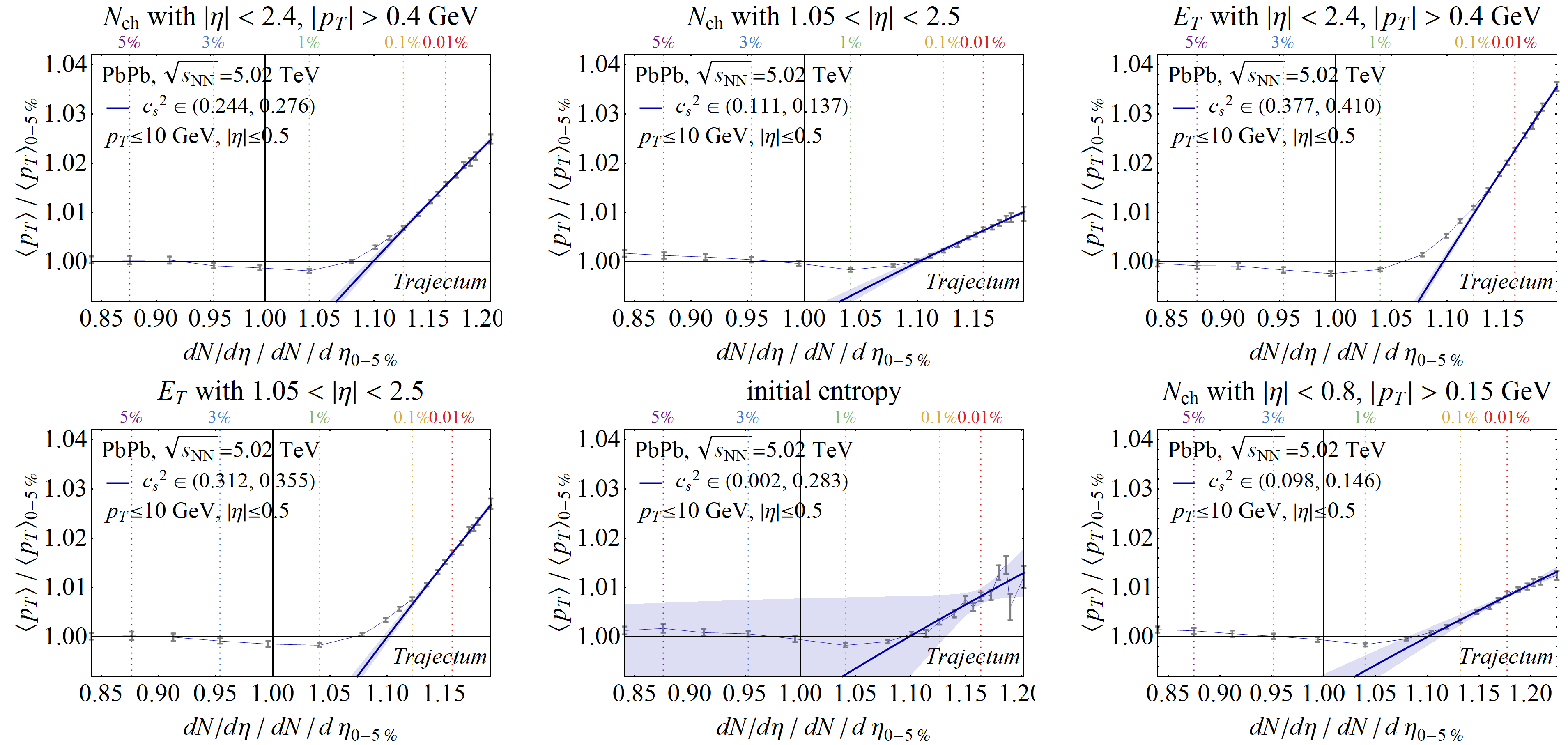 `V0’
`Trajectum’
`other theory’
‘ITS’
`CMS FCAL’
41/30